Здоровьесберегающие технологии в МБДОУ №40
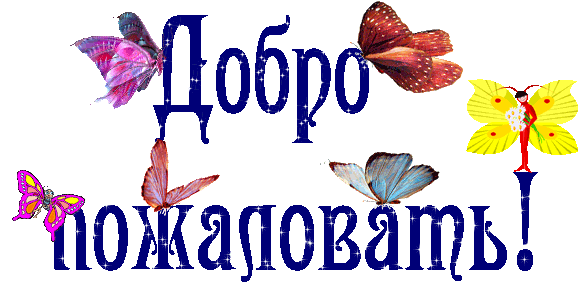 Здоровые дети – здоровая нация
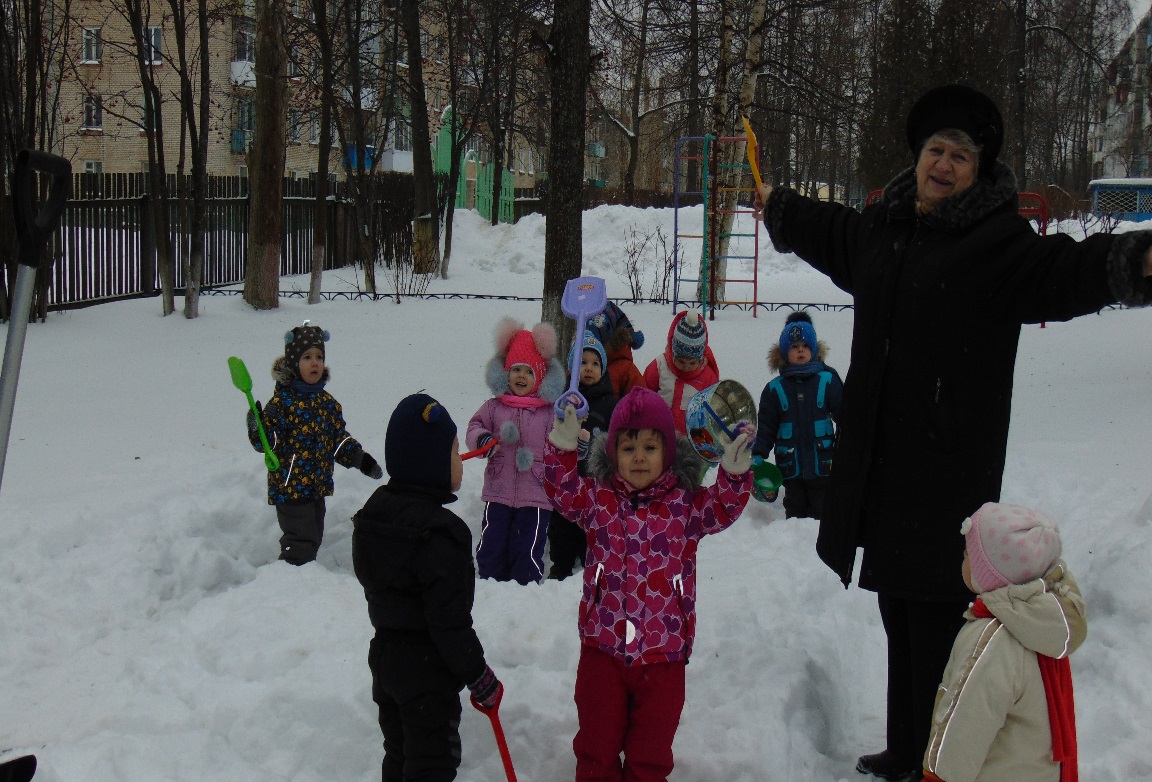 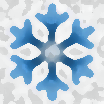 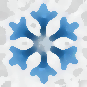 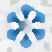 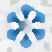 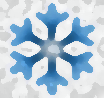 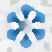 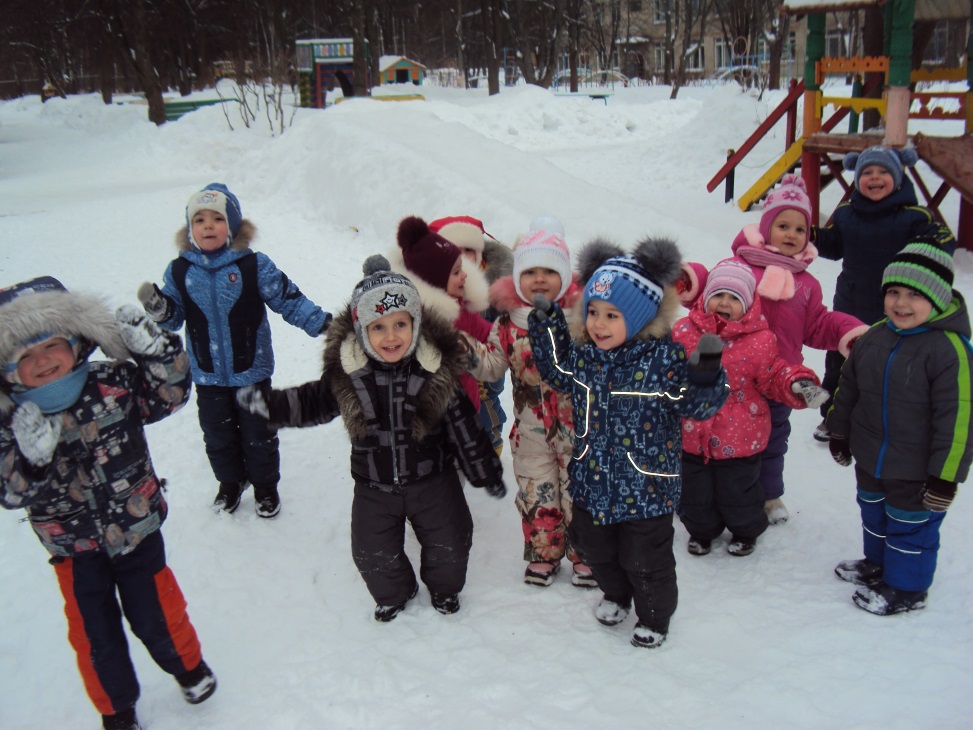 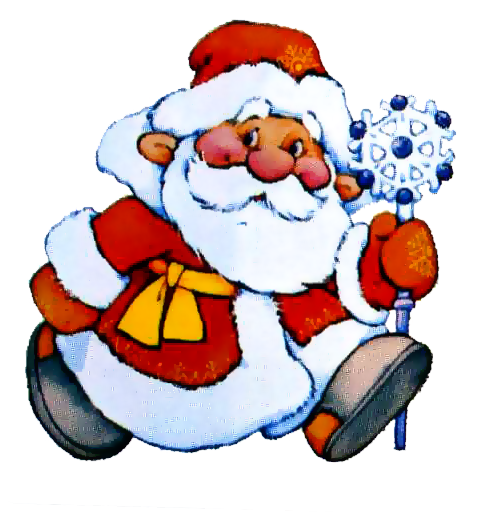 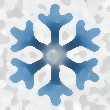 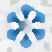 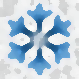 «Чтобы сделать ребенка умным и рассудительным, сделайте его крепким и здоровым: пусть он работает, действует, бегает, кричит, пусть он находится в постоянном движении!» 
                                                 Жан-Жак Руссо
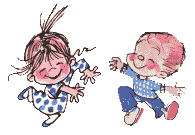 Утренняя гимнастика
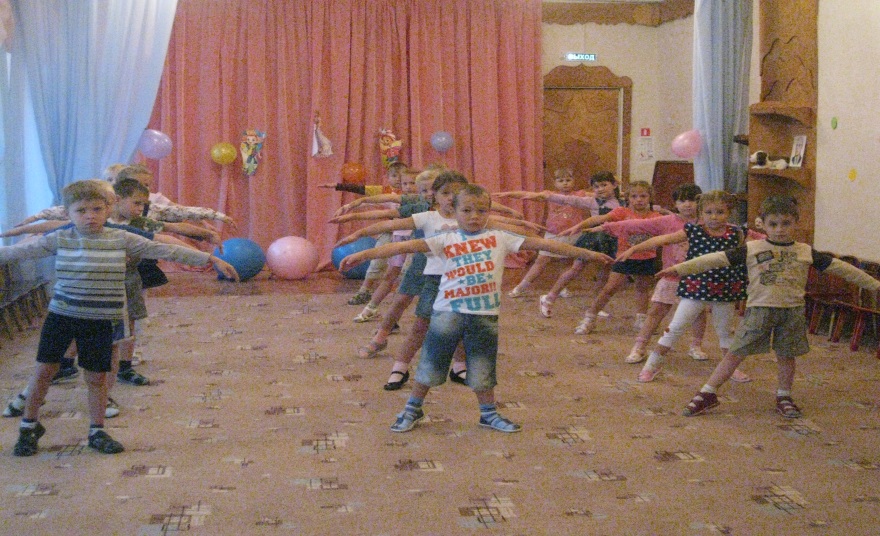 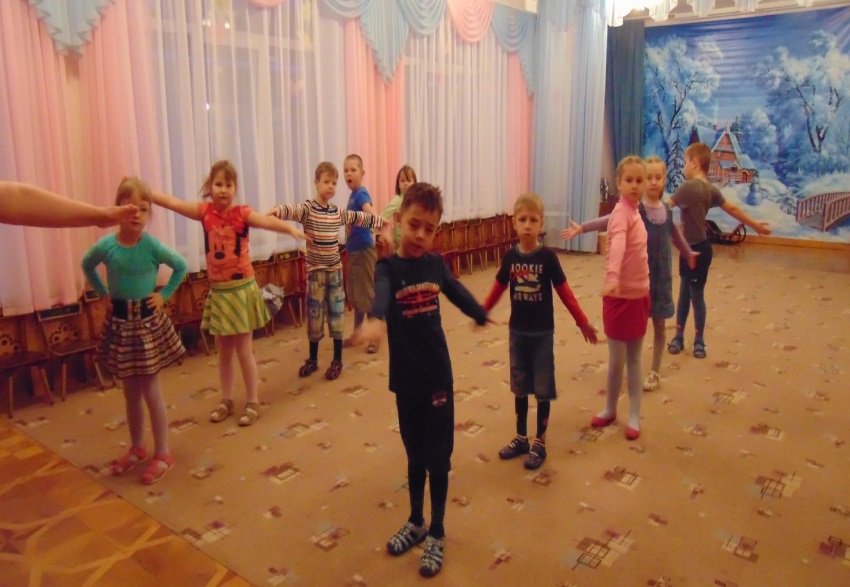 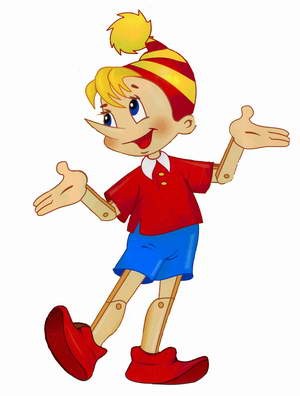 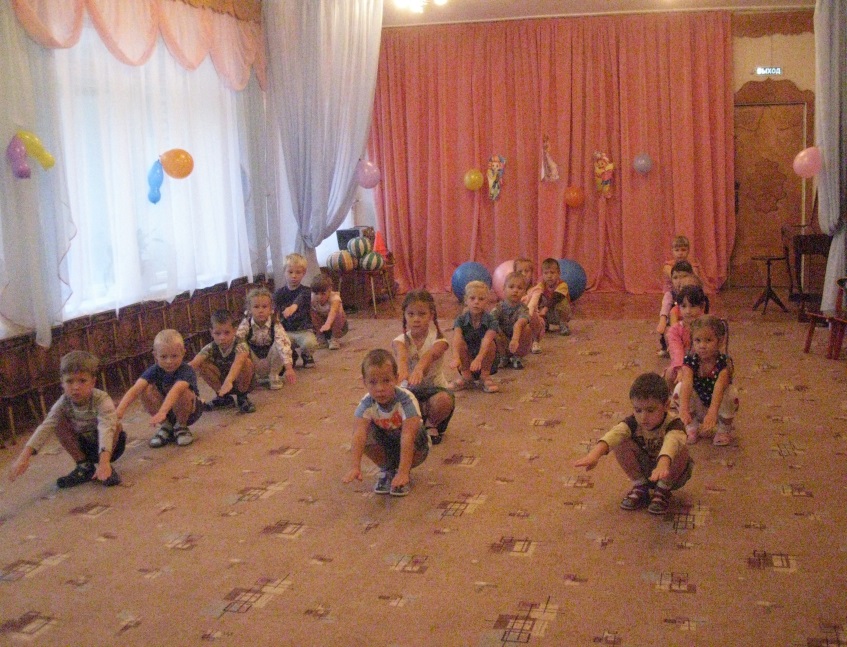 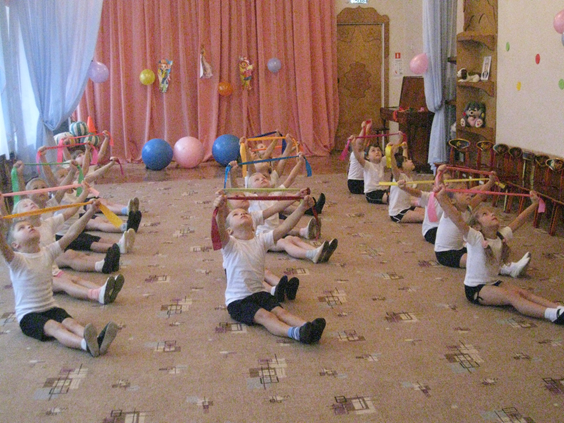 Гигиенические и водные процедуры
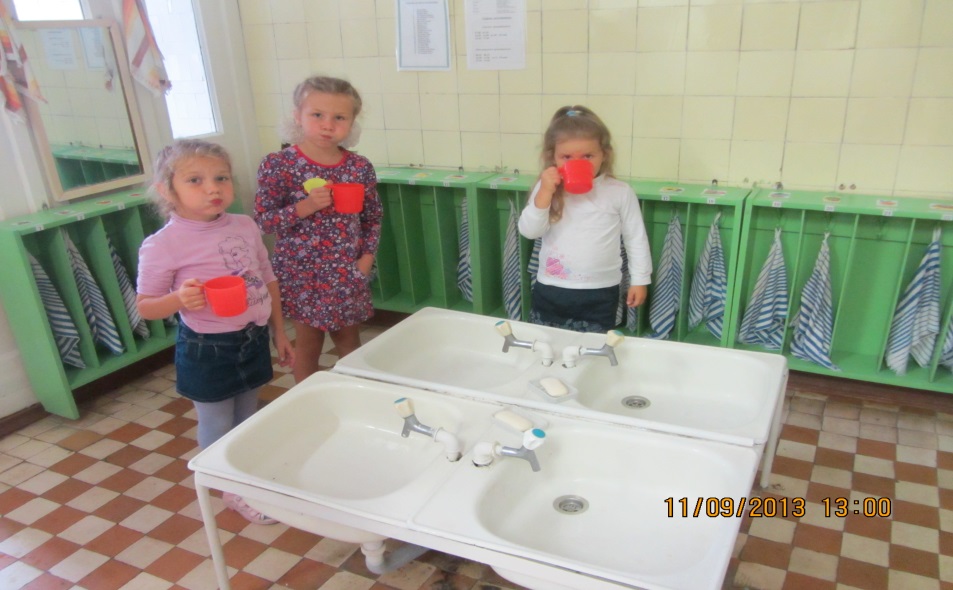 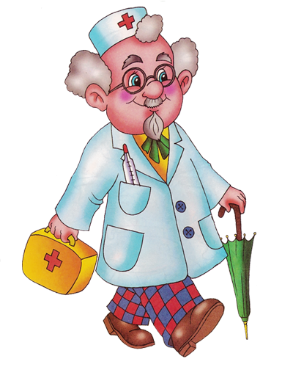 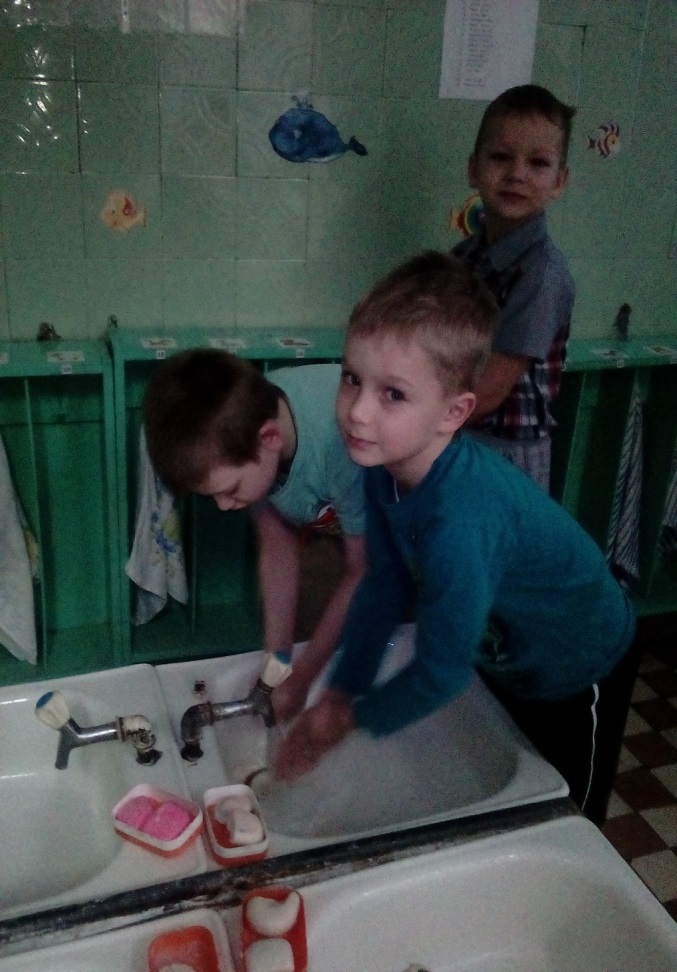 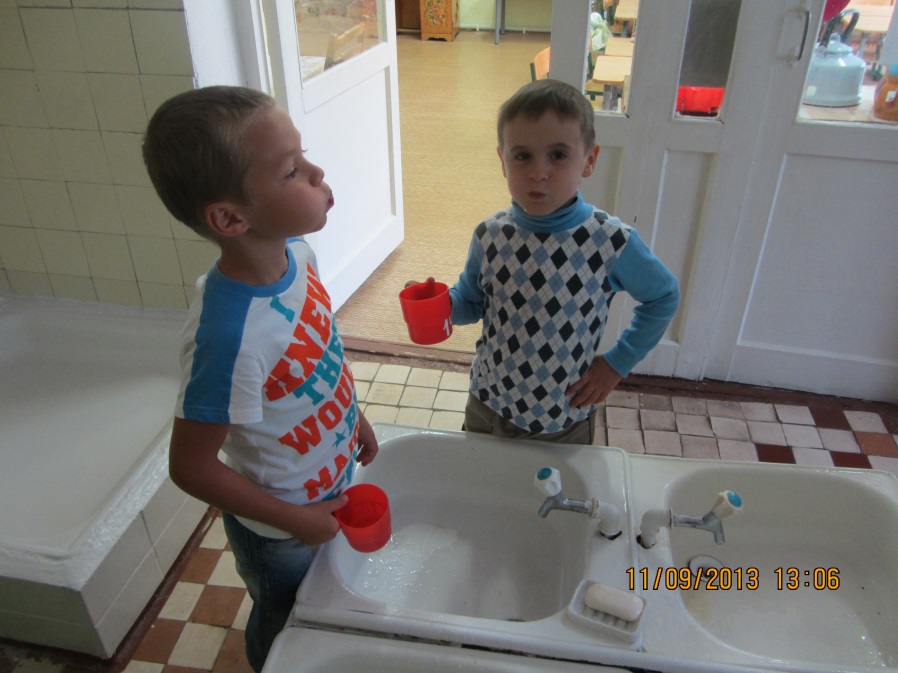 Физкультурные занятия
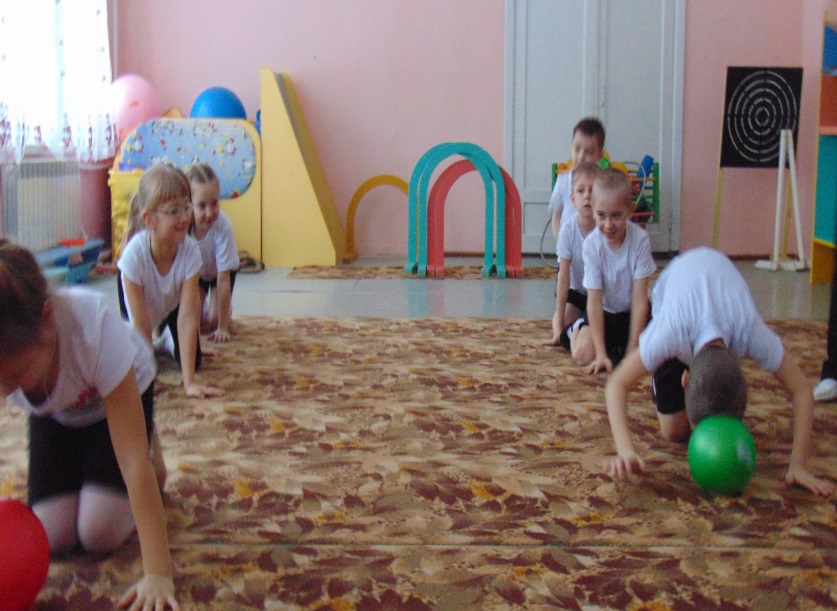 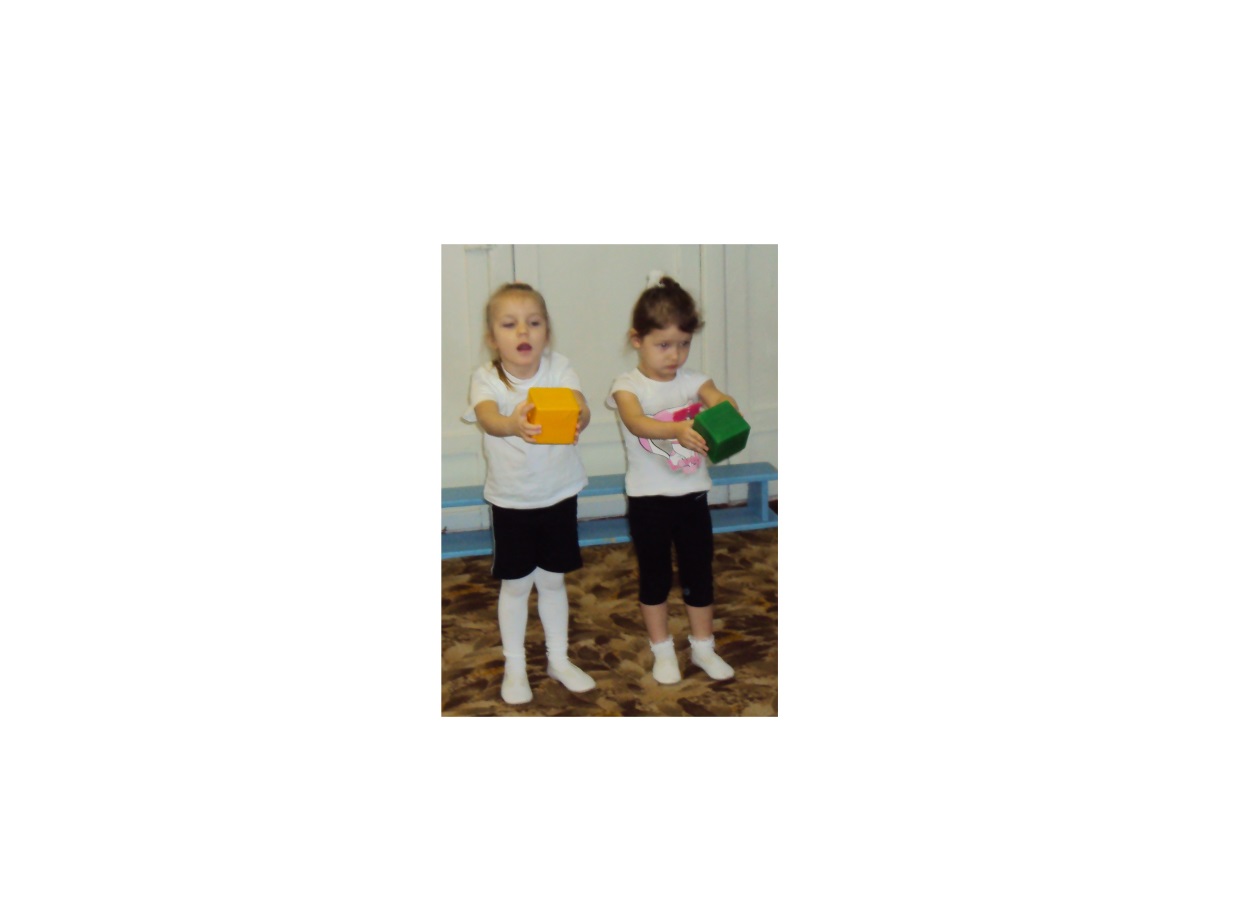 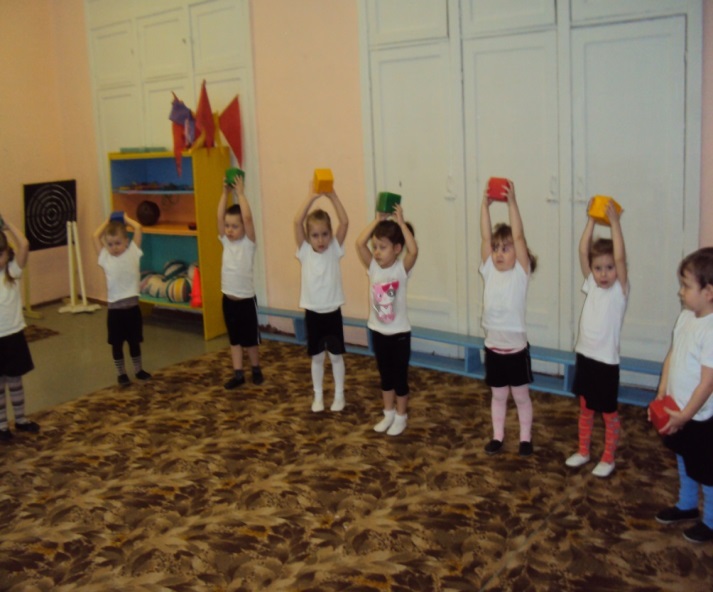 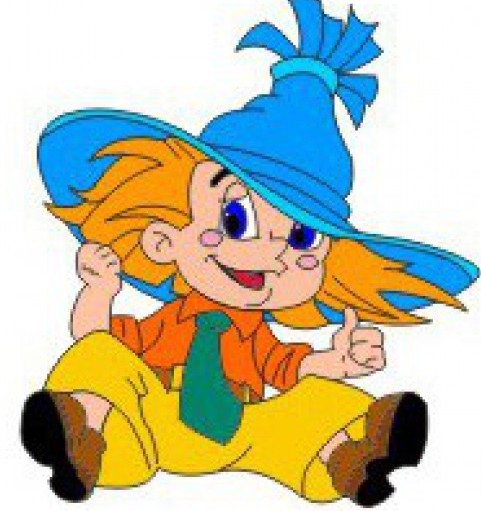 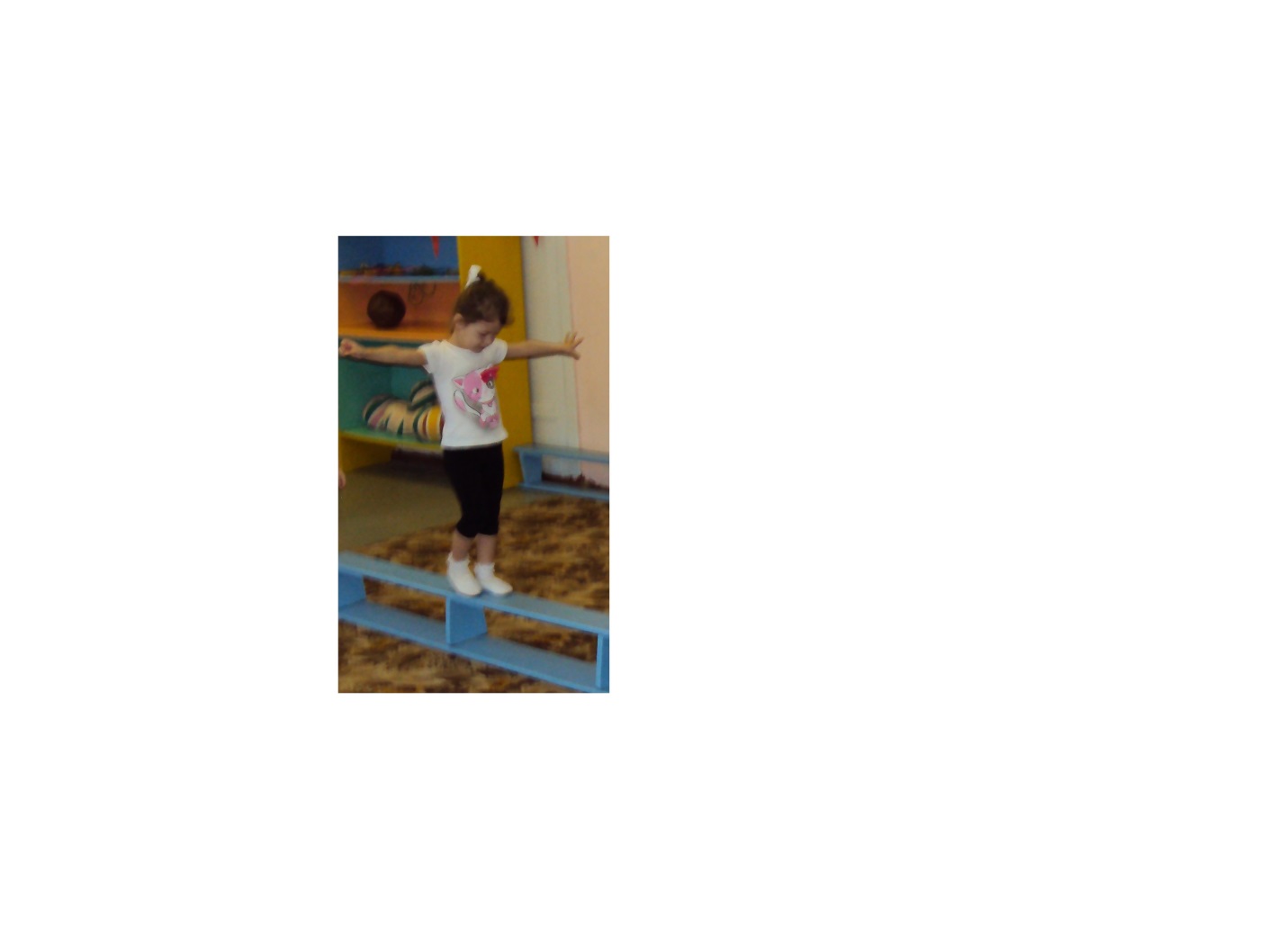 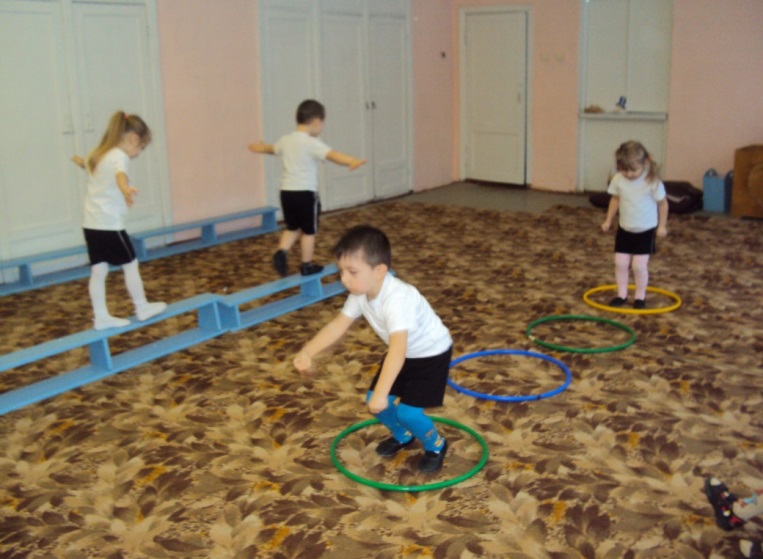 Музыкальные занятия
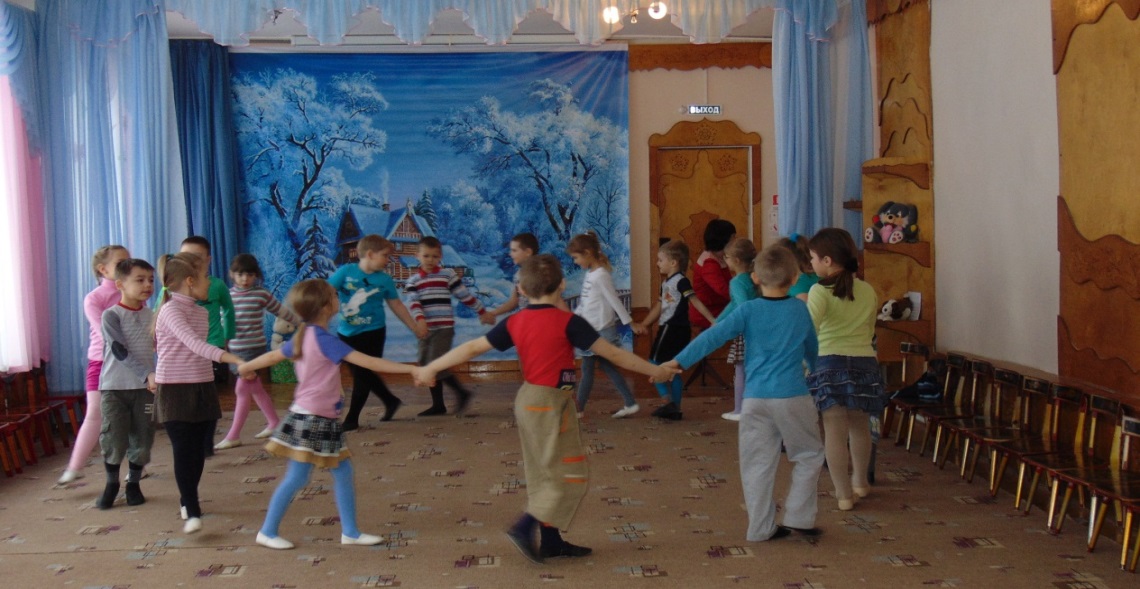 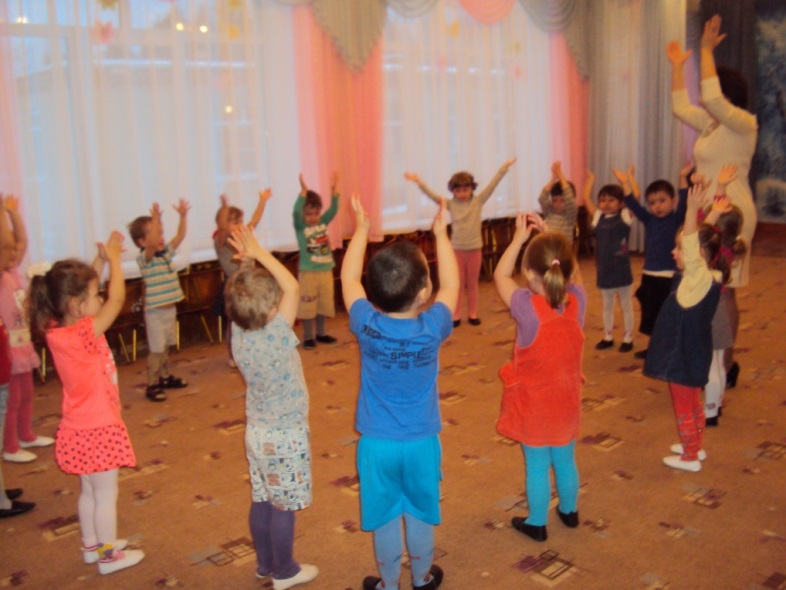 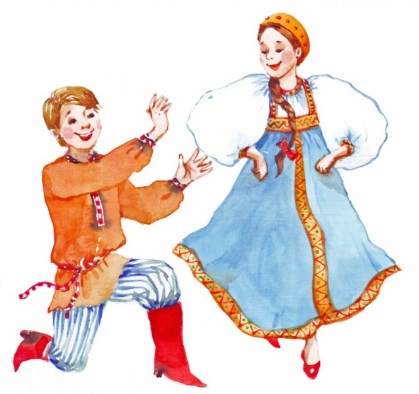 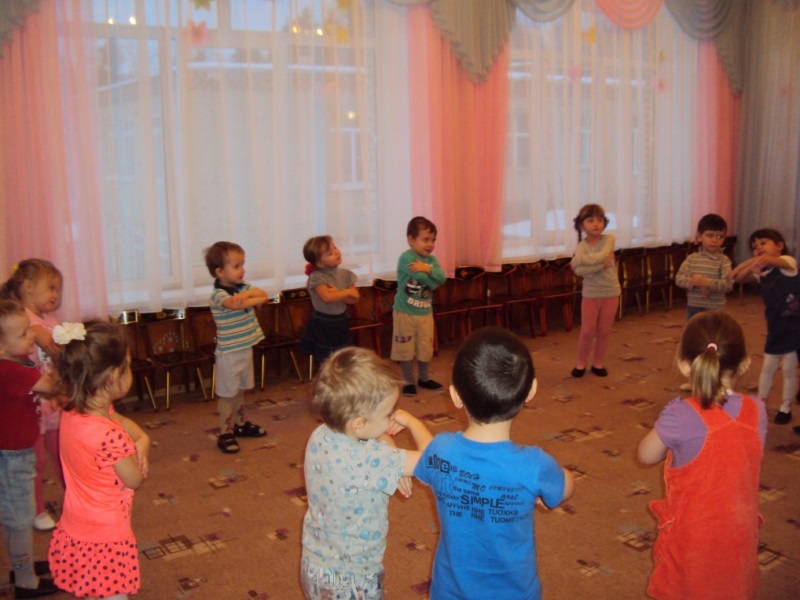 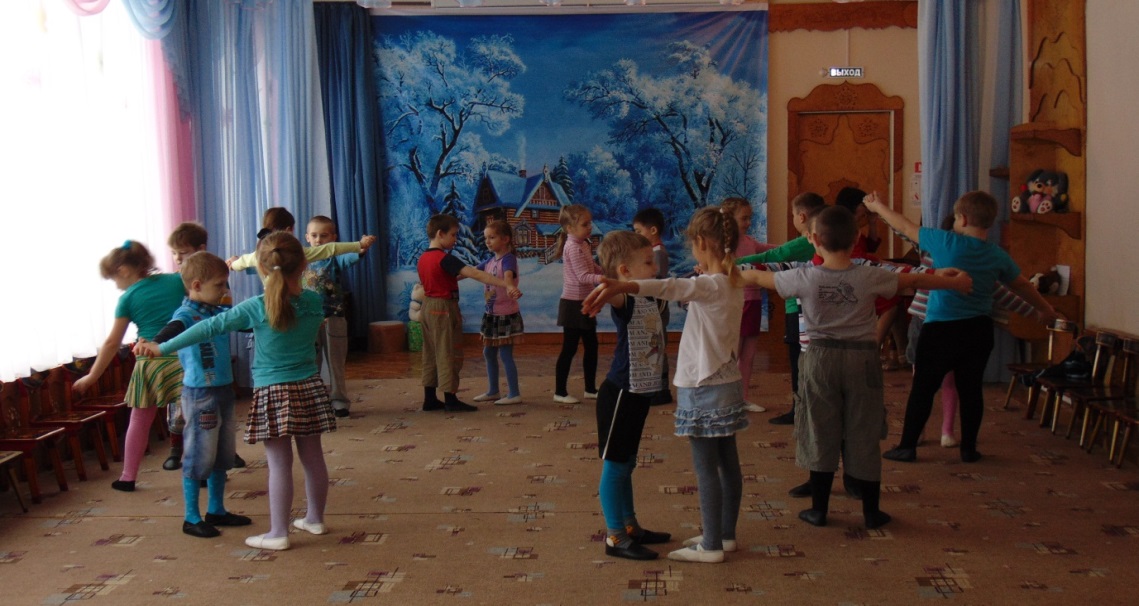 Праздники и развлечения
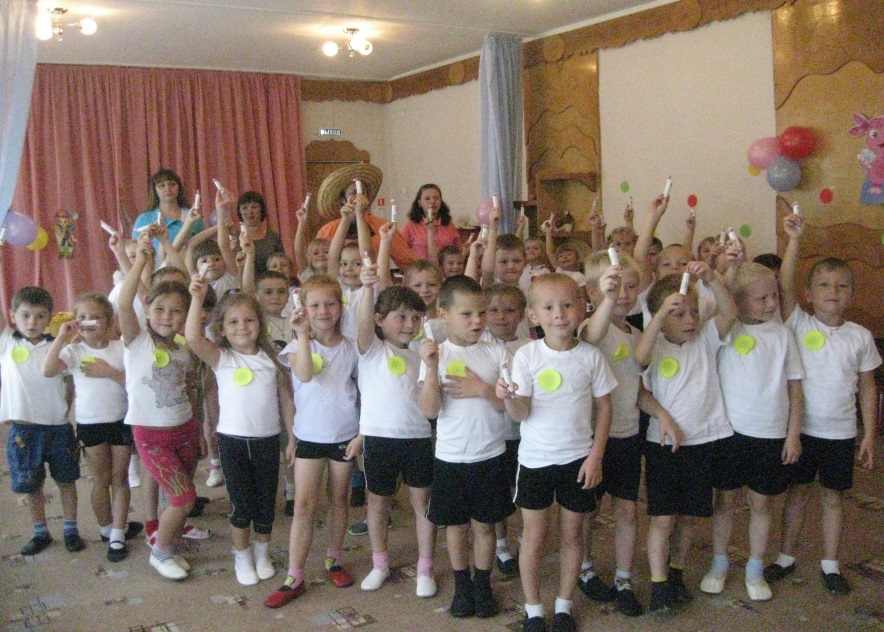 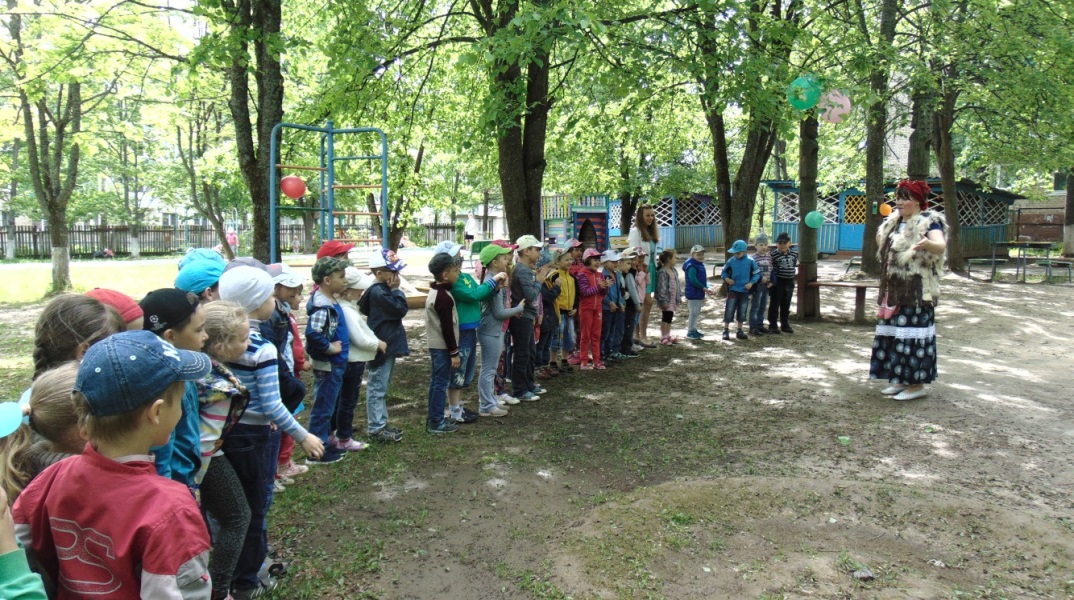 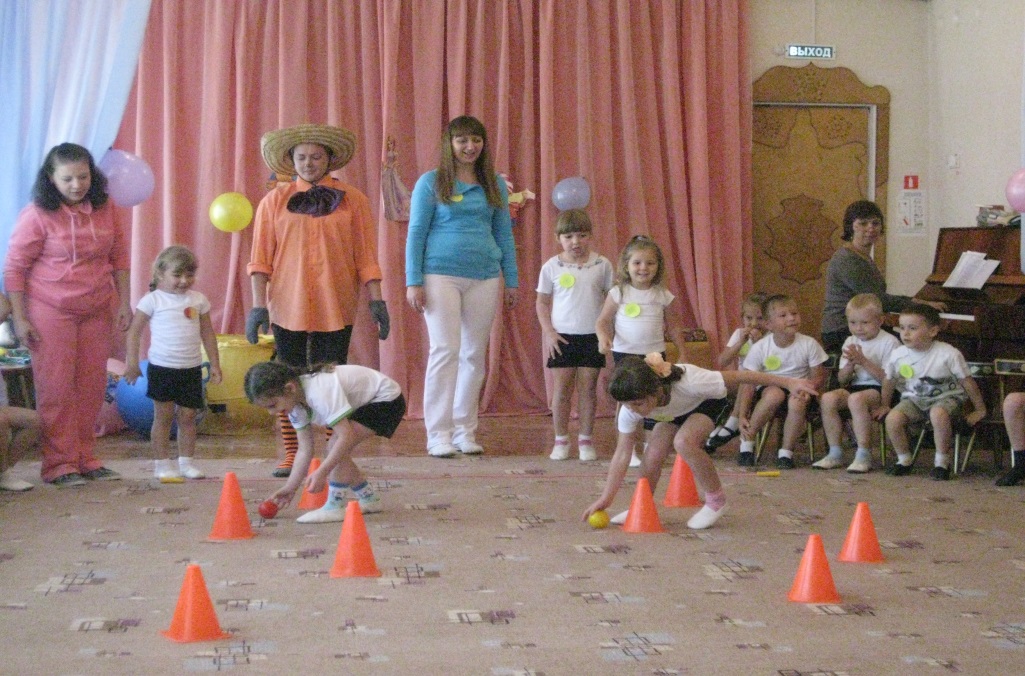 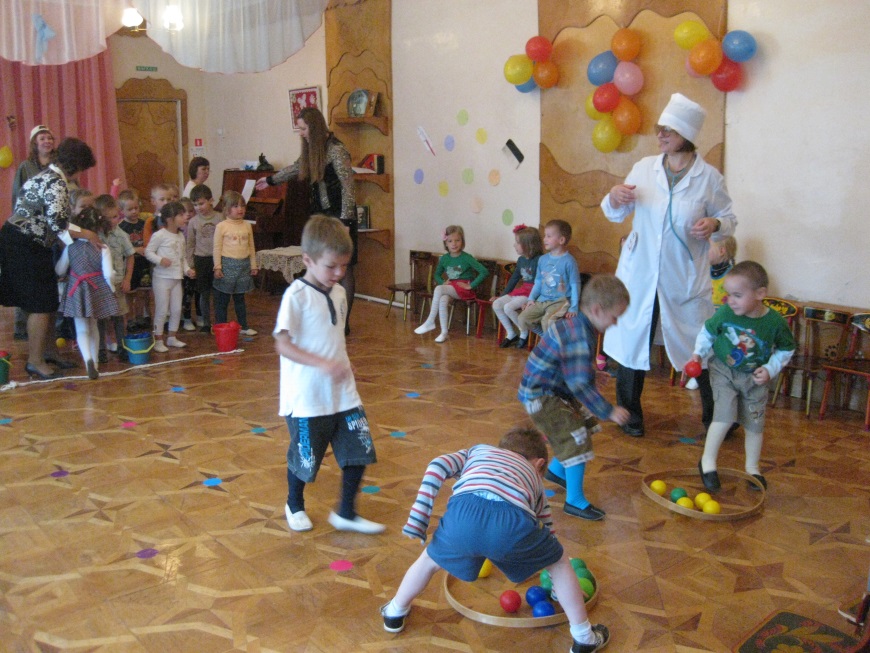 Папа, мама, я- спортивная семья
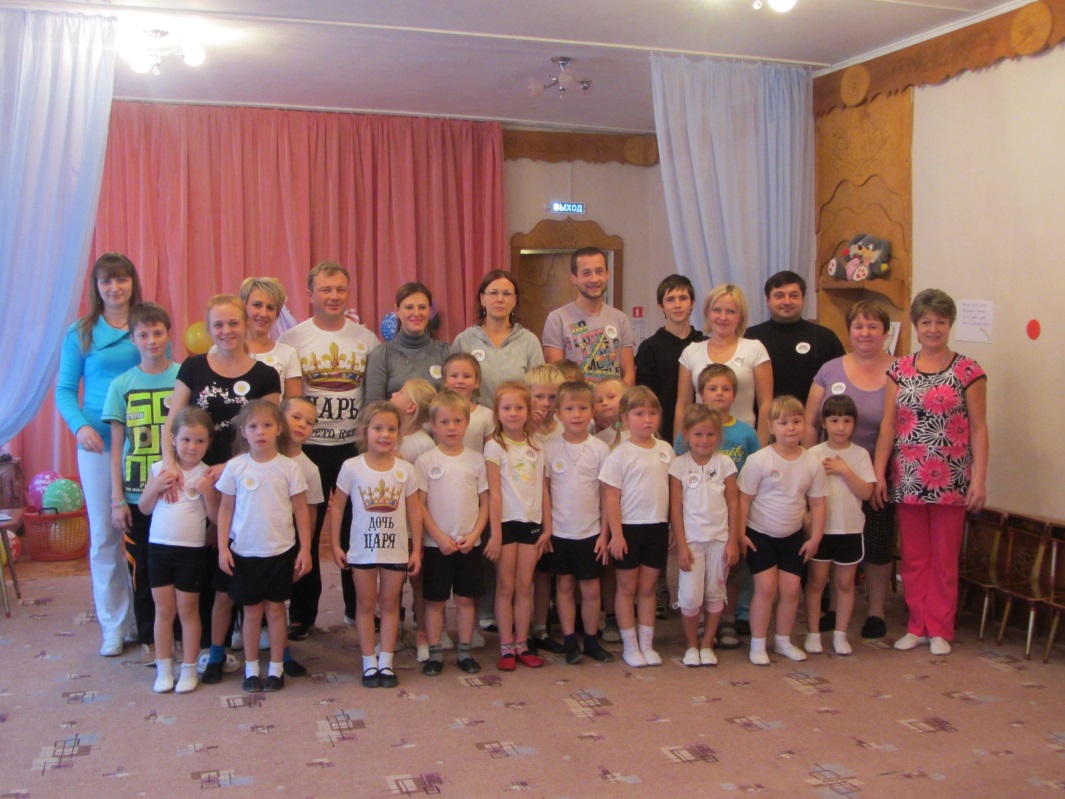 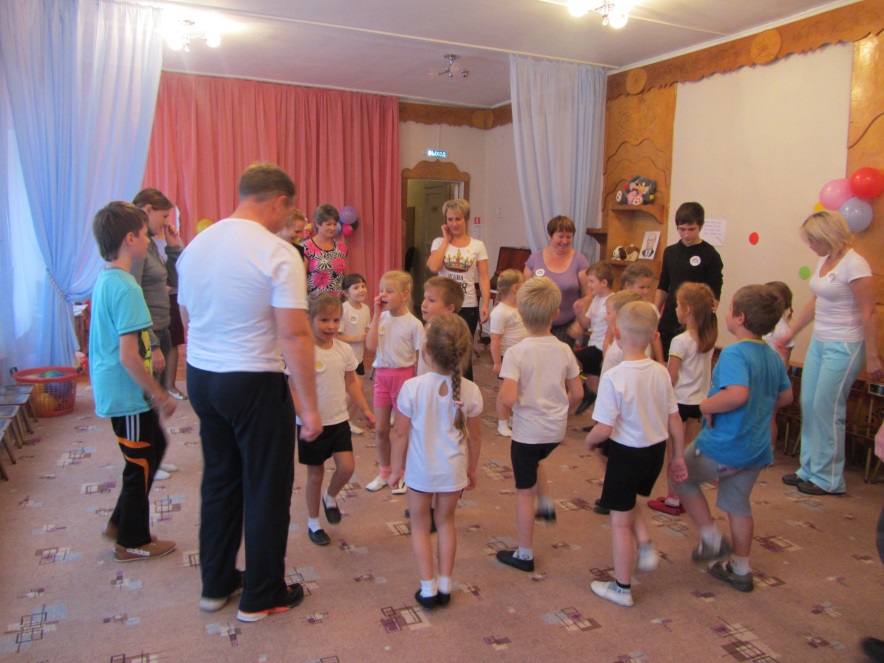 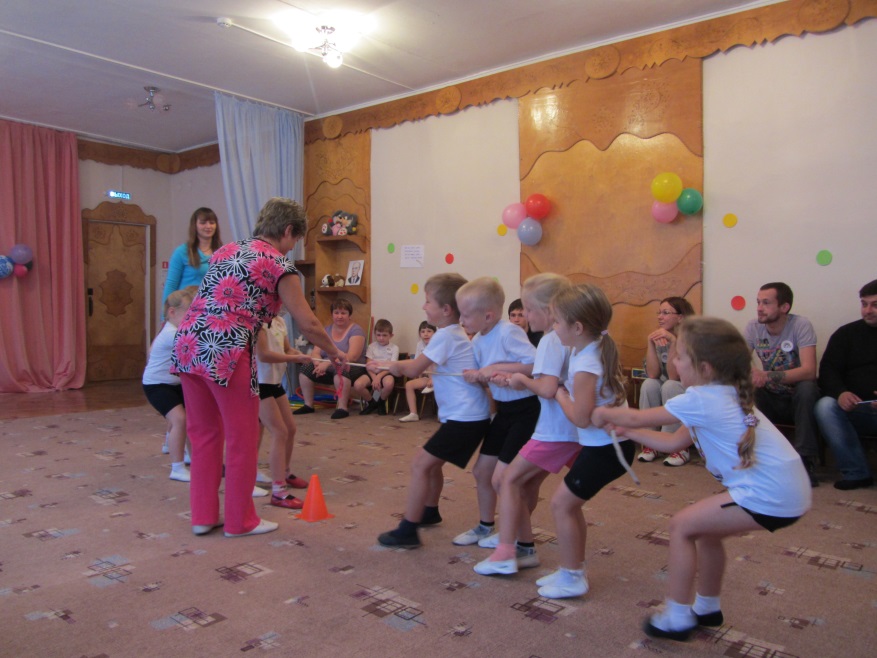 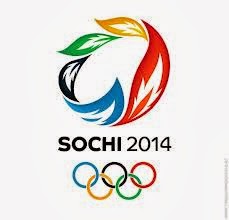 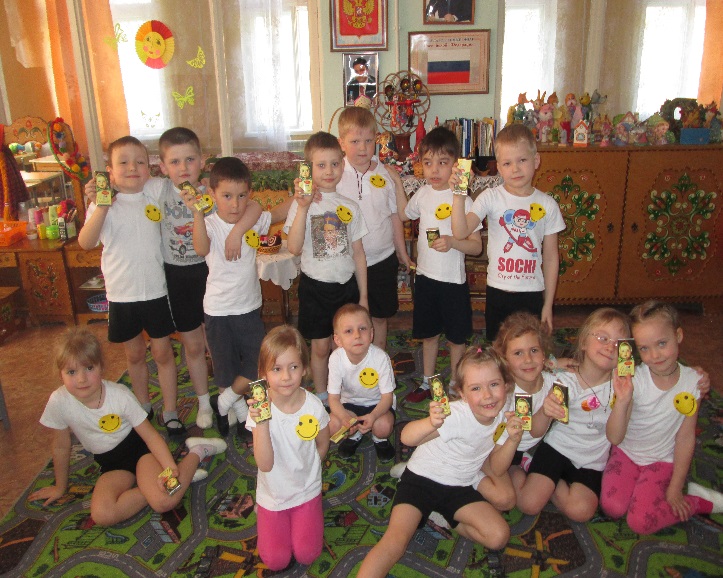 Прогулки на свежем воздухе
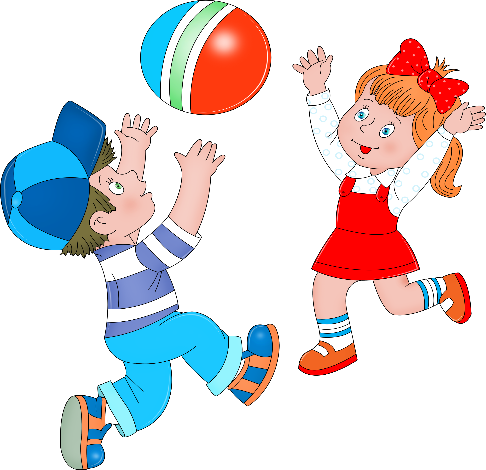 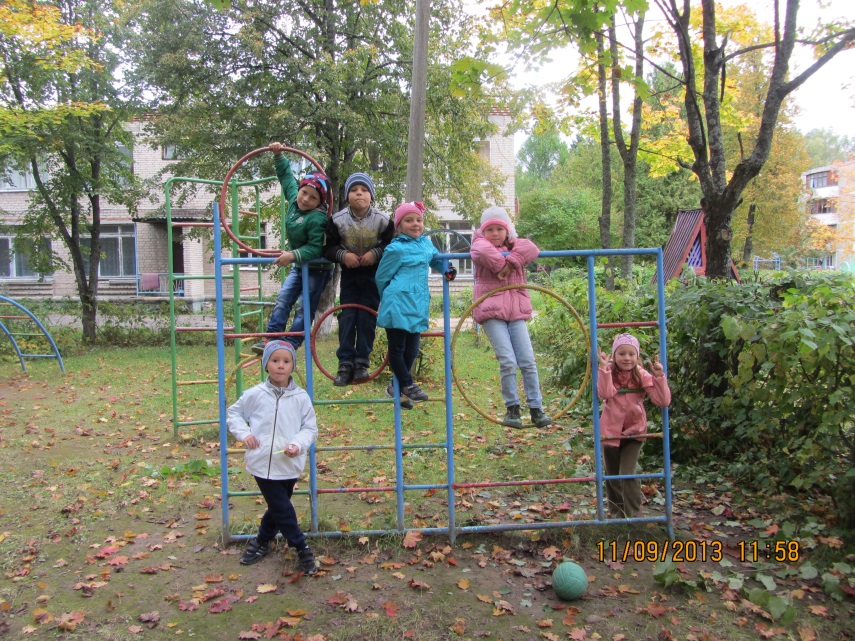 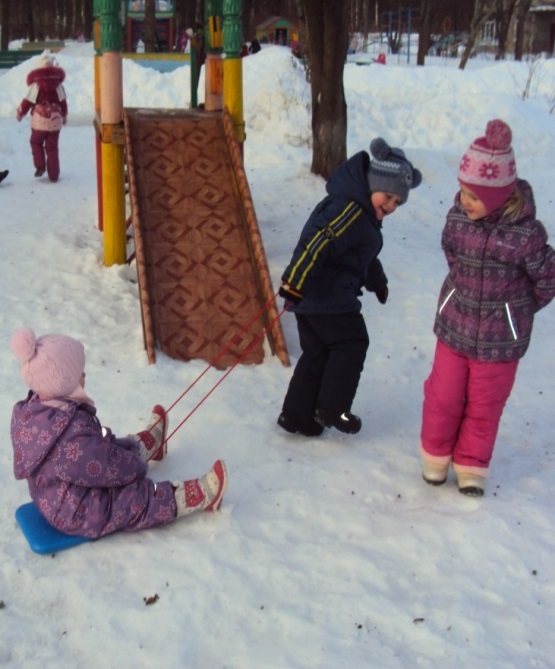 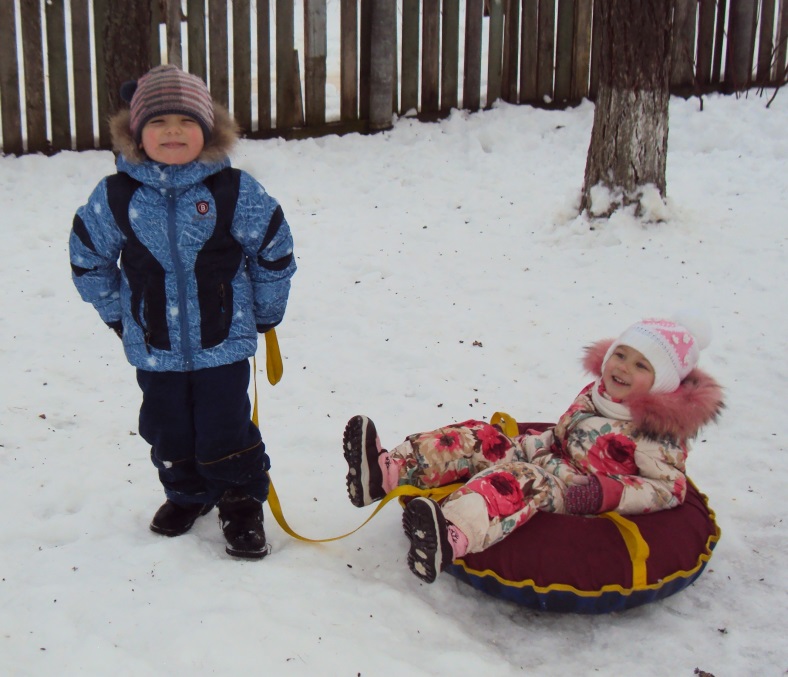 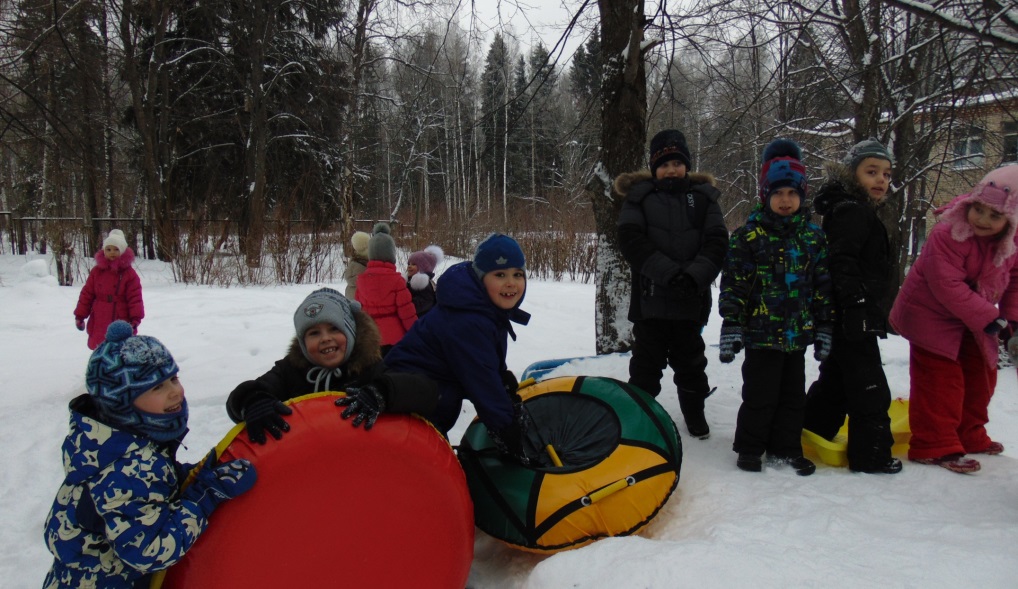 Подвижные и спортивные игры
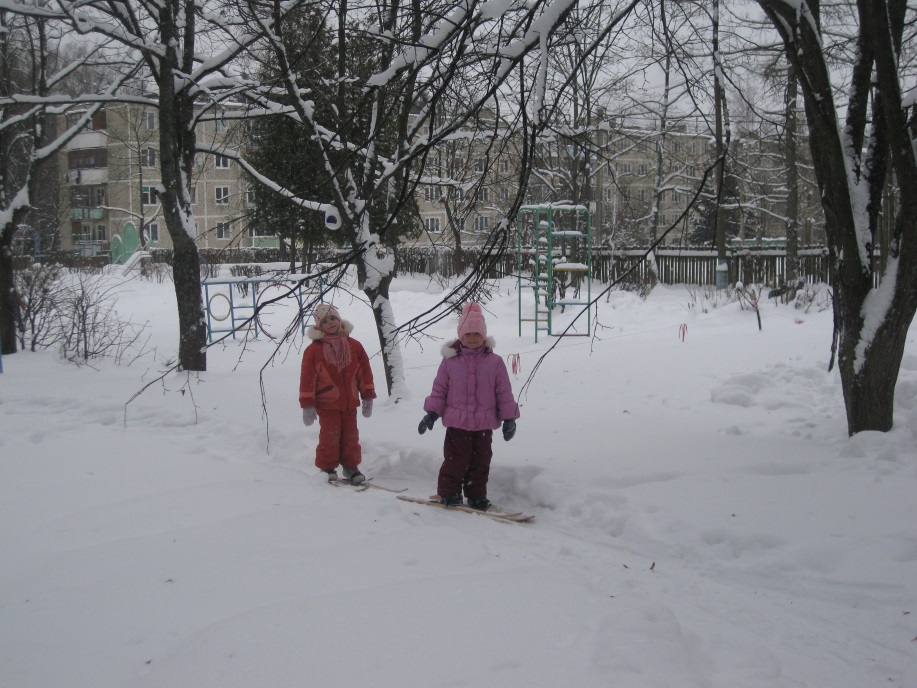 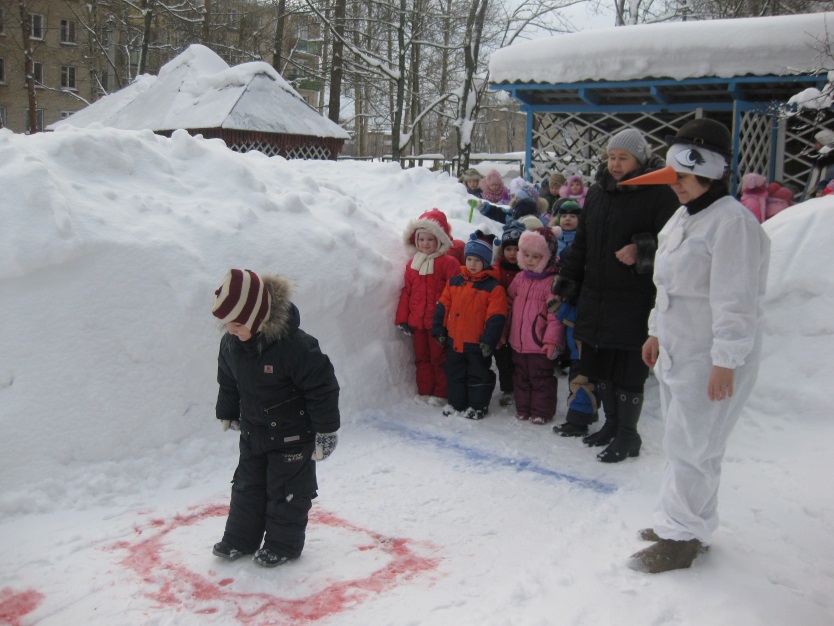 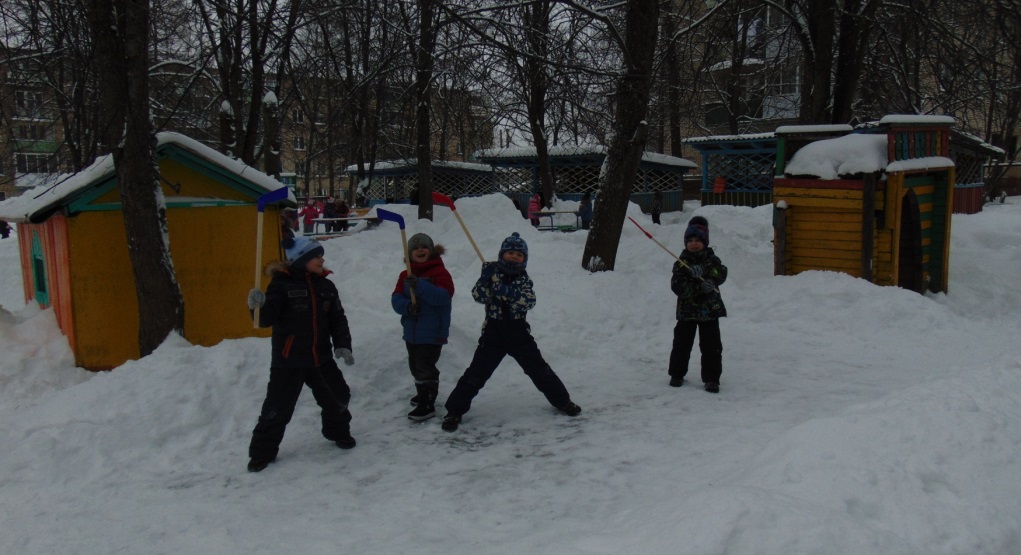 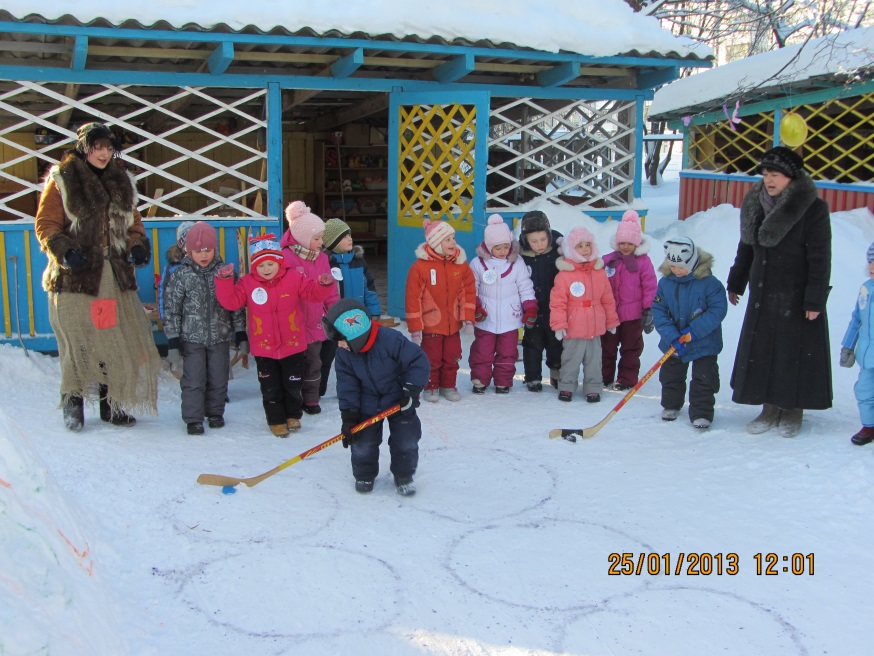 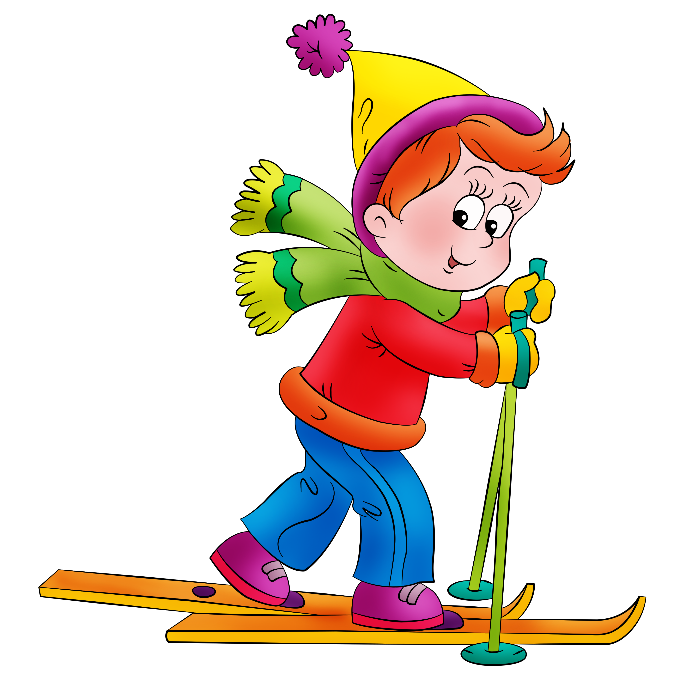 Туристические походы
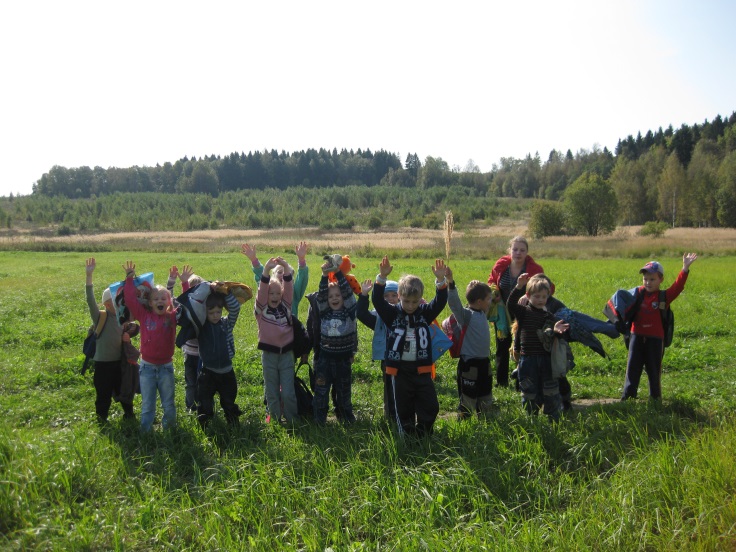 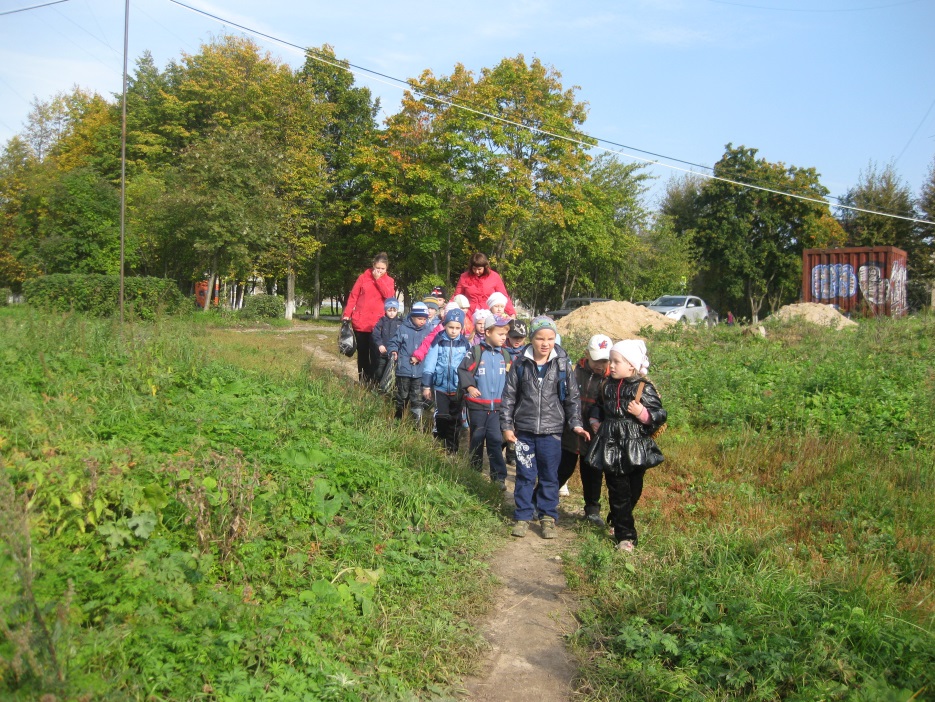 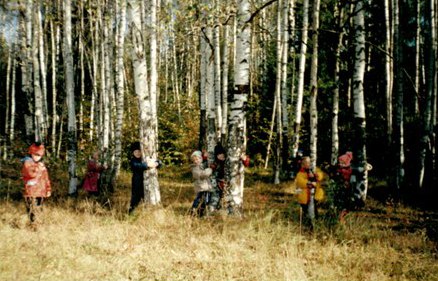 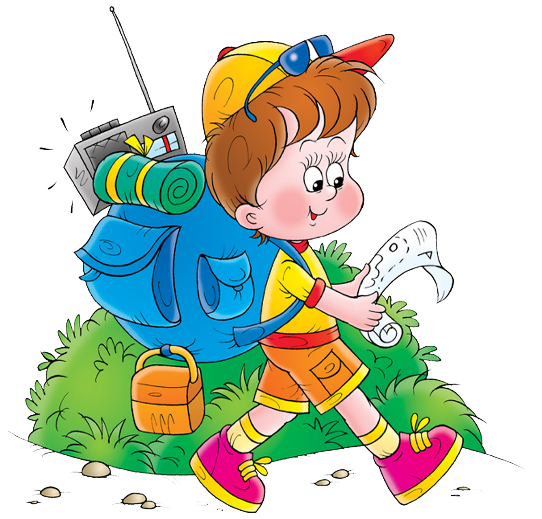 Рациональное питание
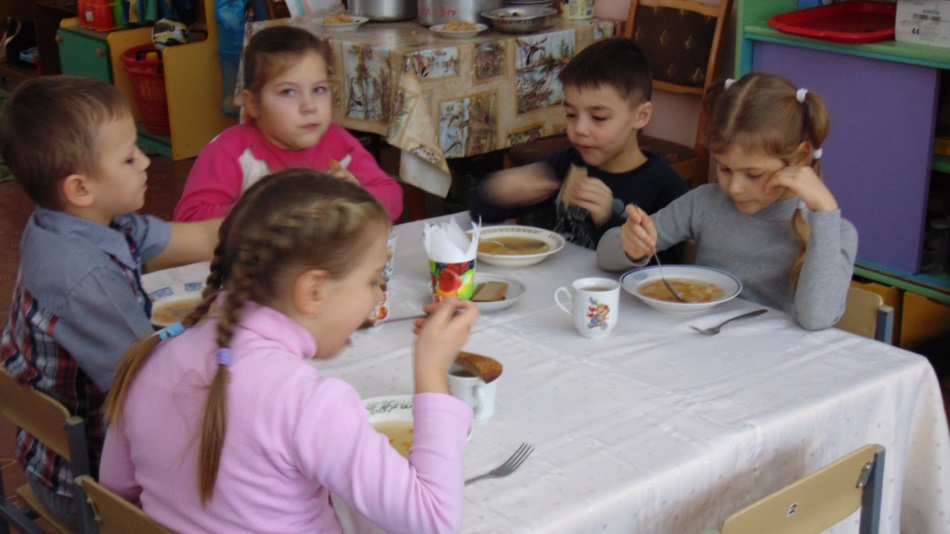 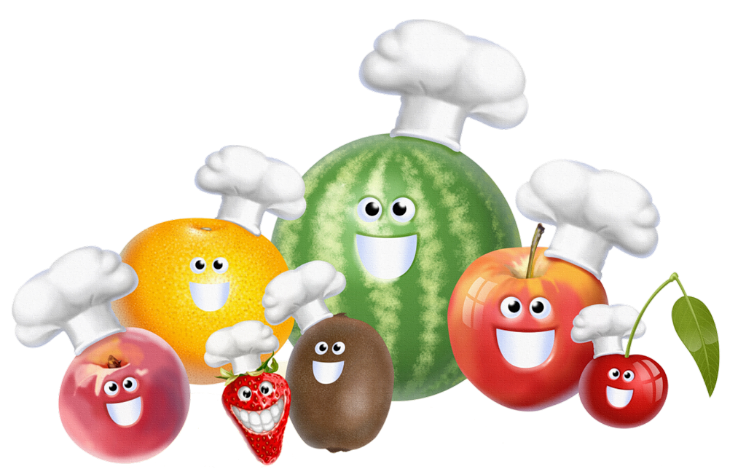 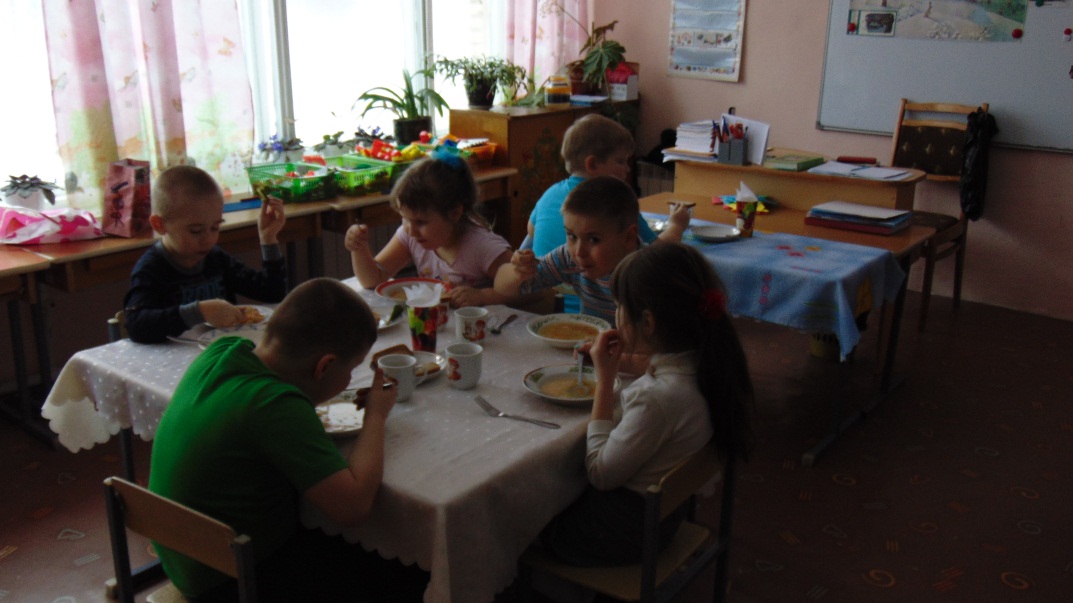 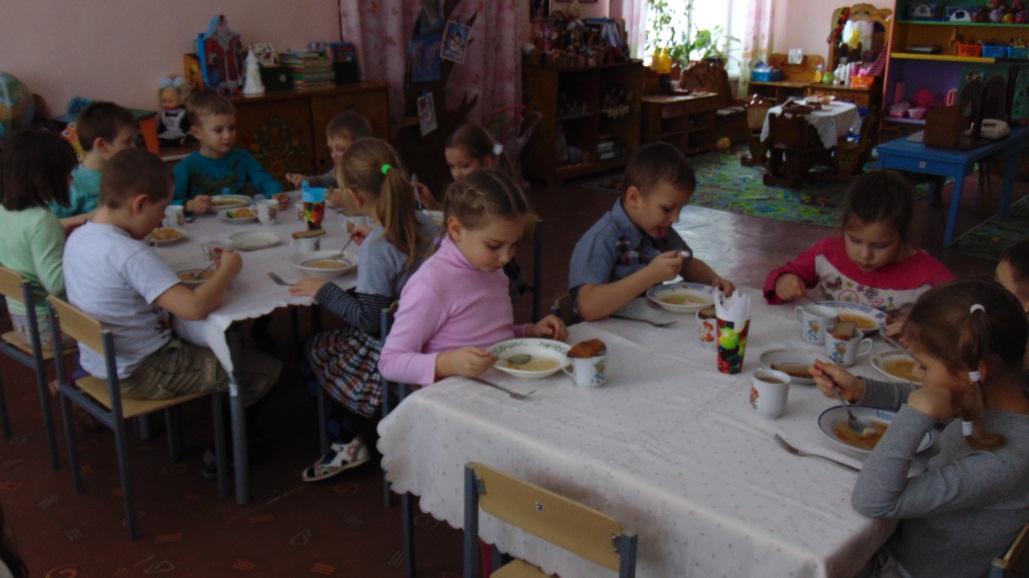 Групповые спортивные уголки
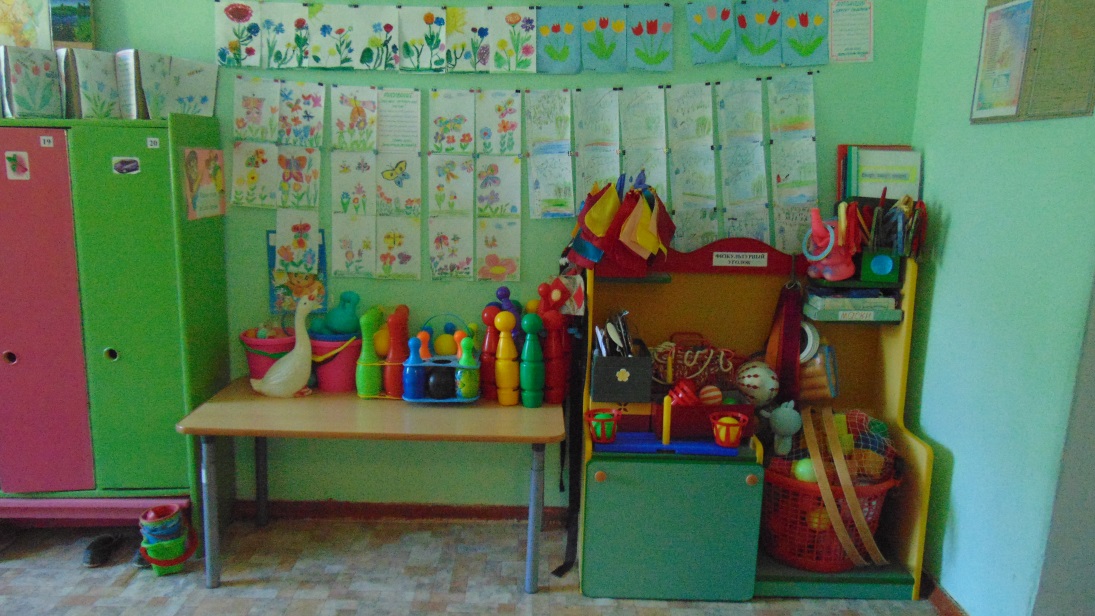 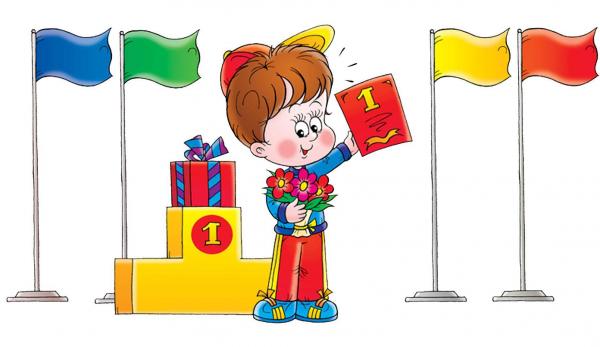 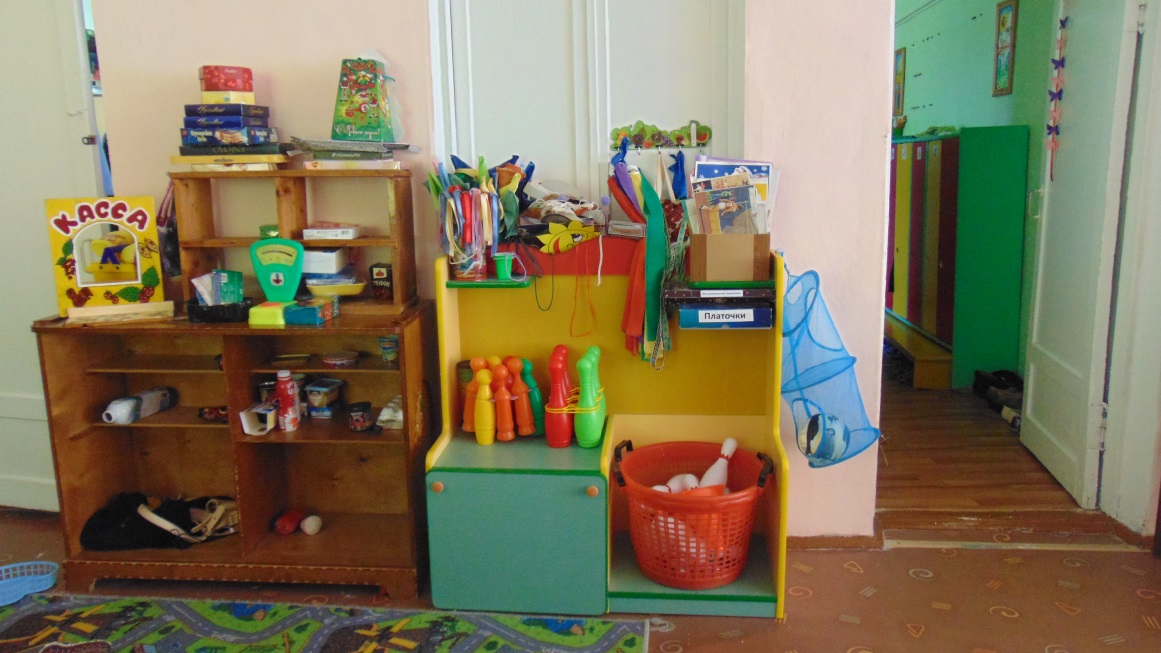 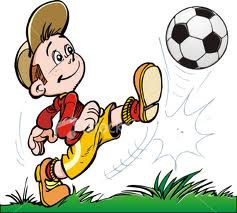 Корригирующая гимнастика после сна
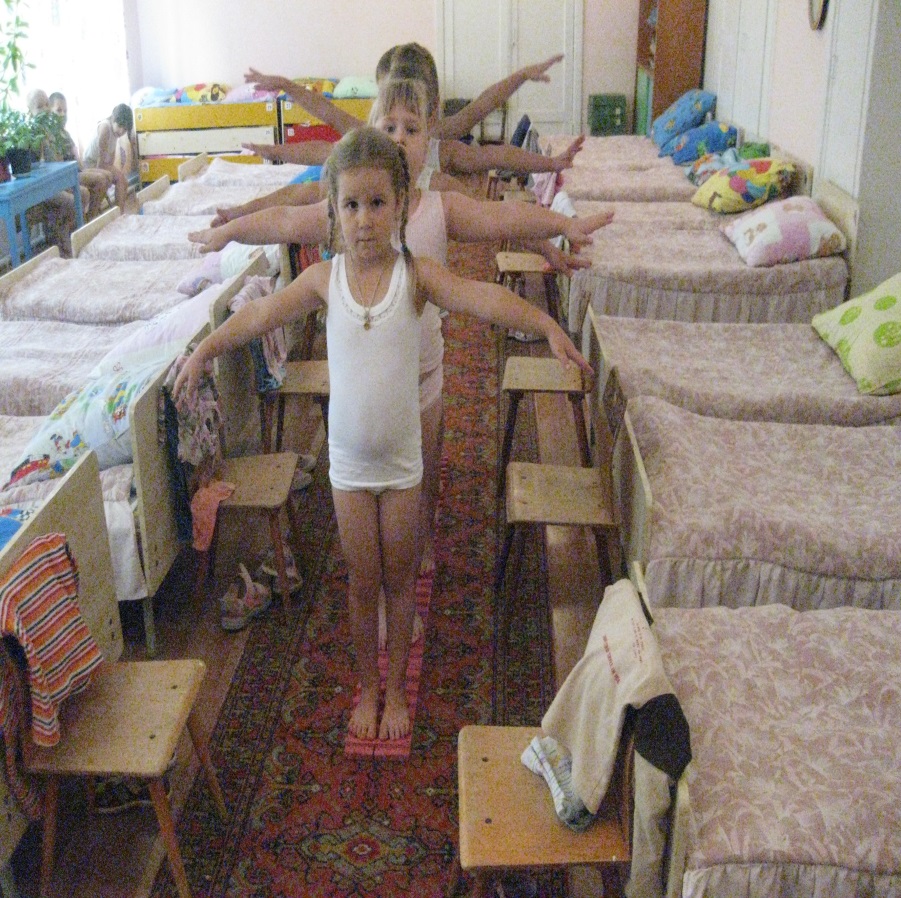 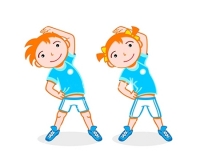 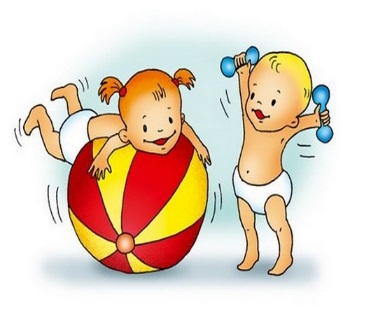 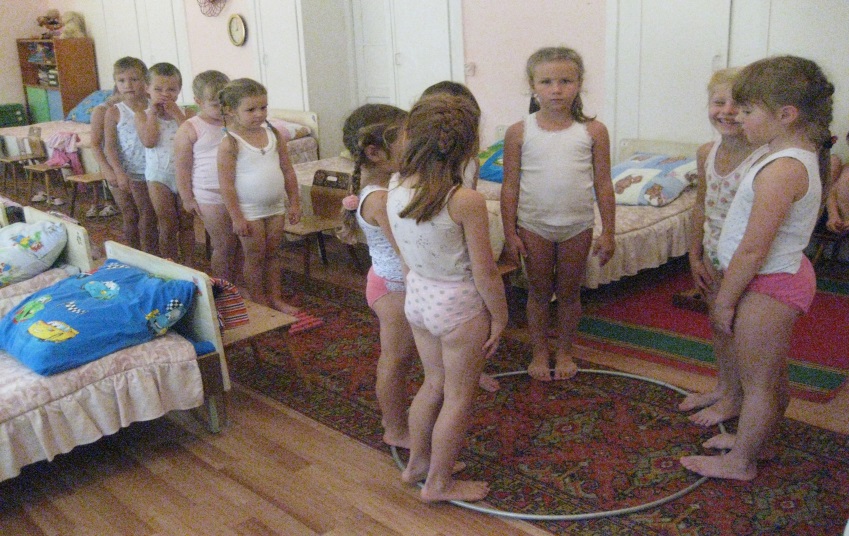 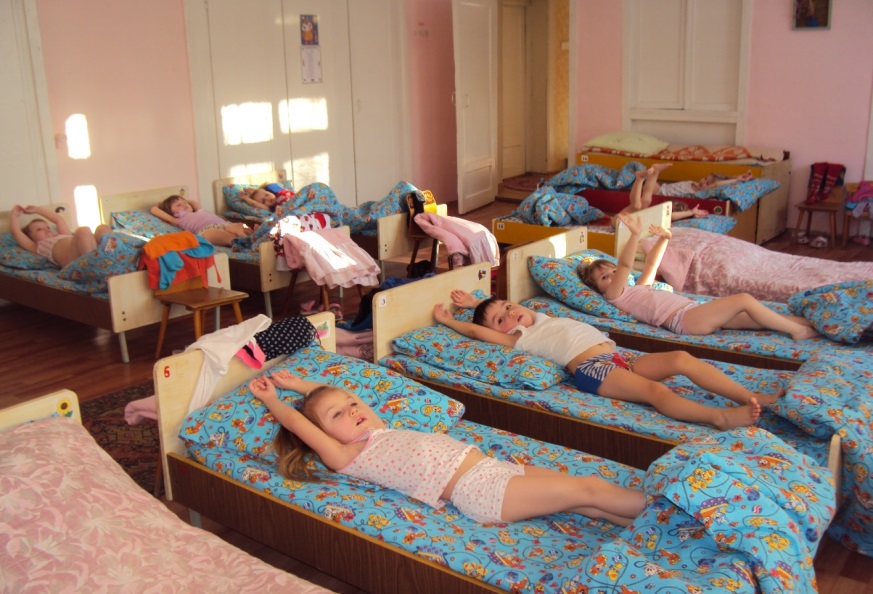 Физкультминутки на занятиях
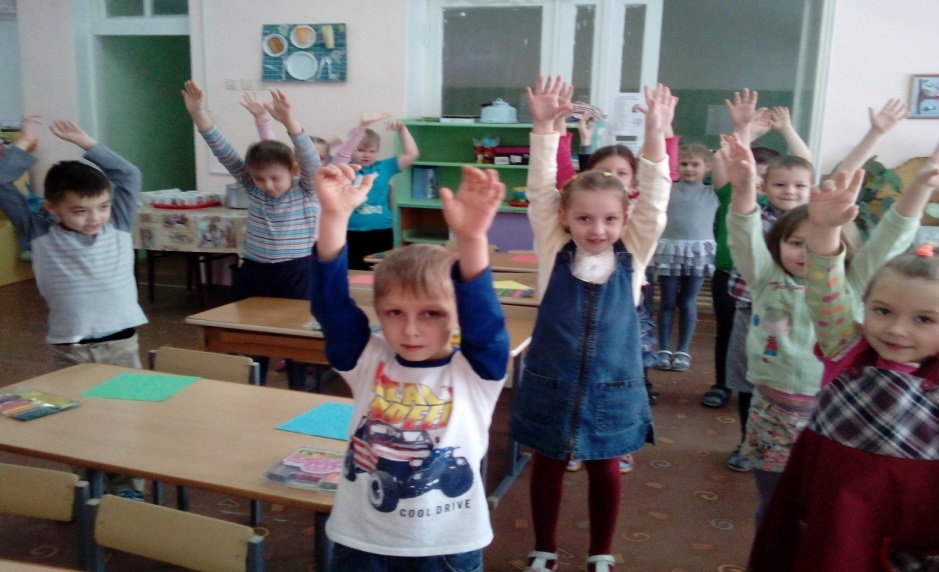 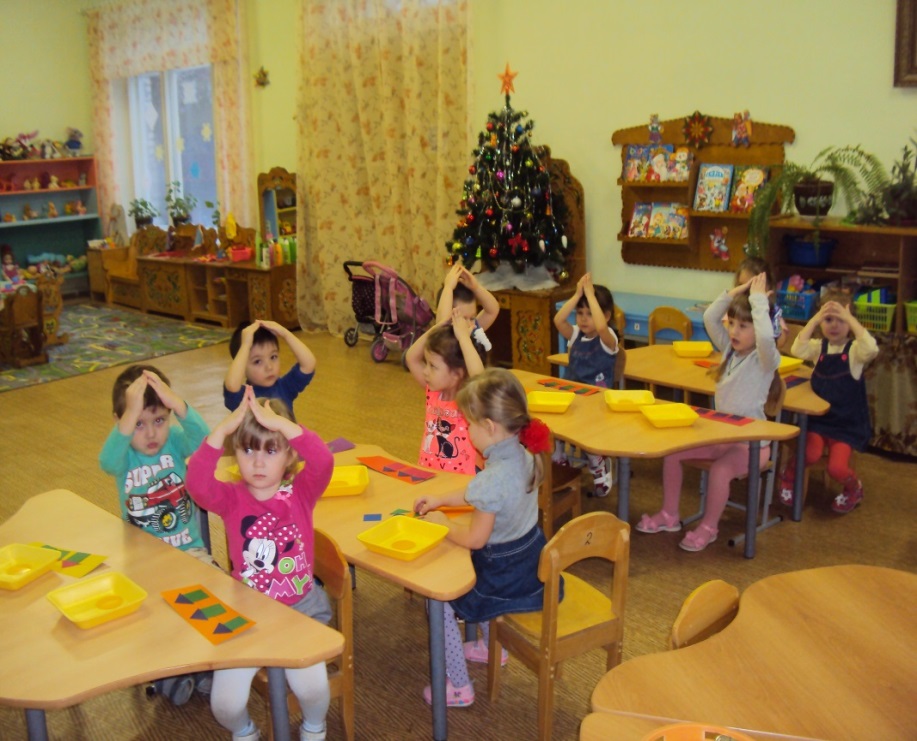 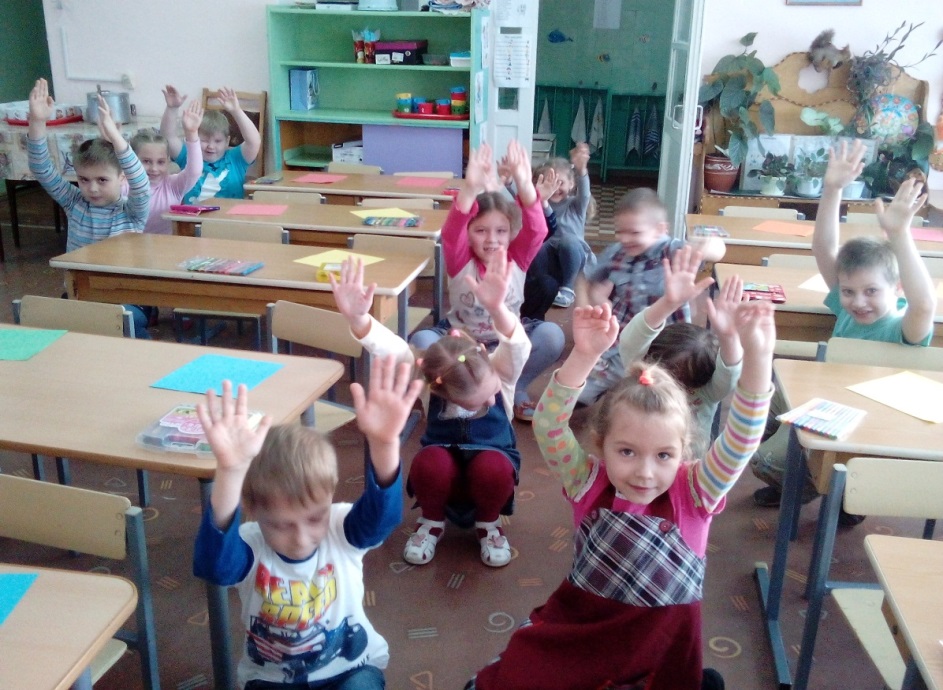 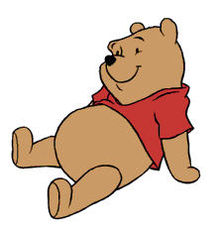 Наши воспитатели
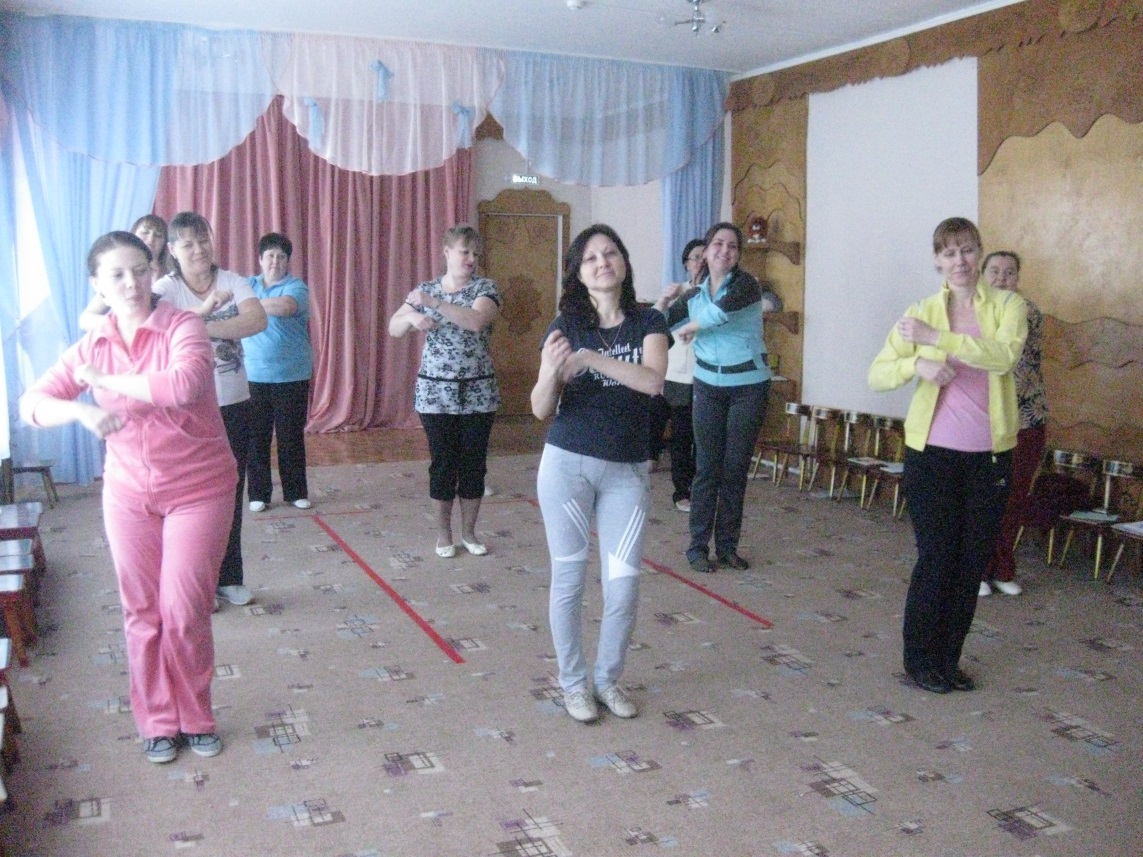 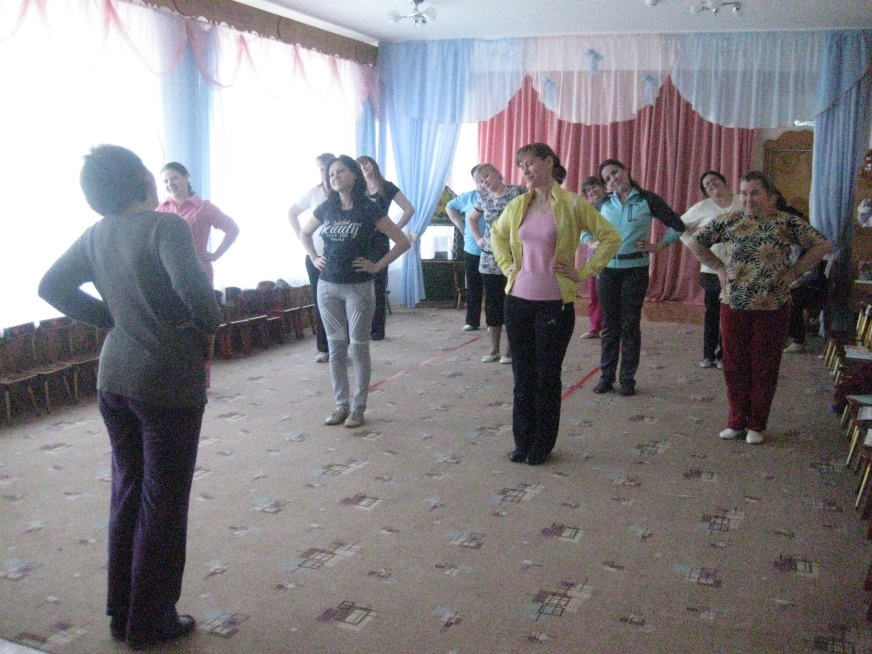 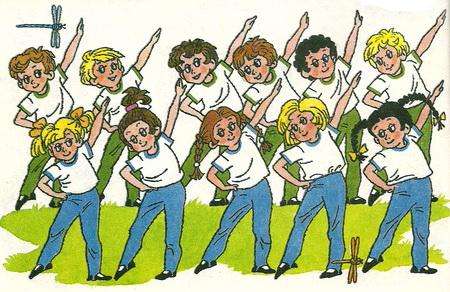 Сотрудничество с клубом дзюдо «Каскад»
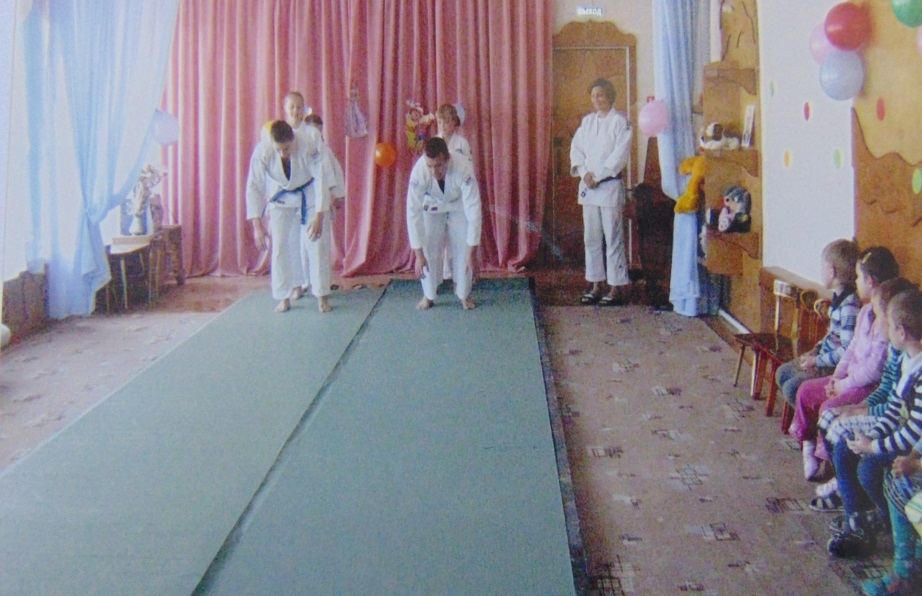 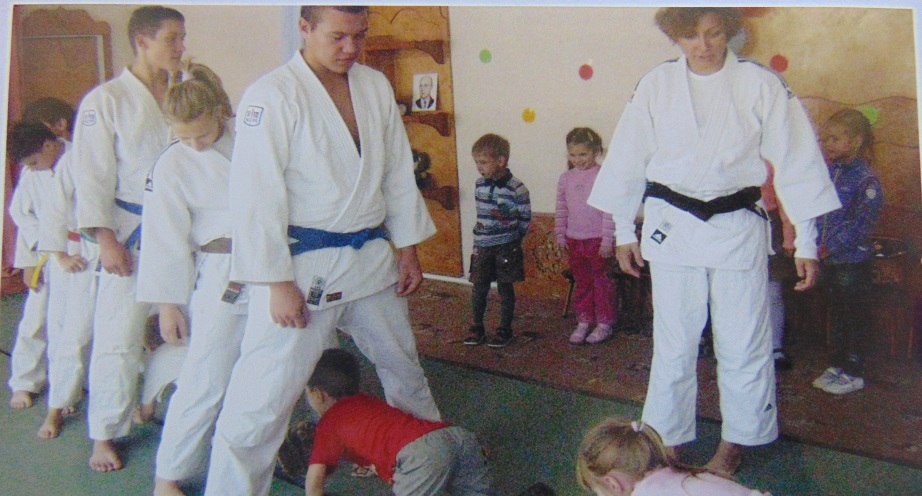 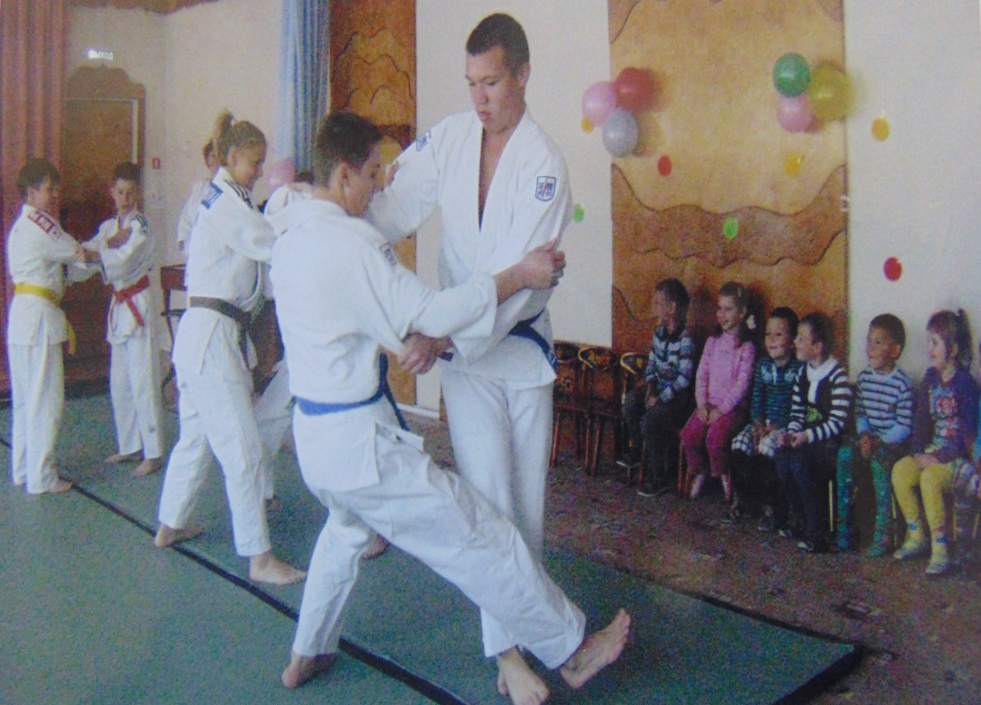 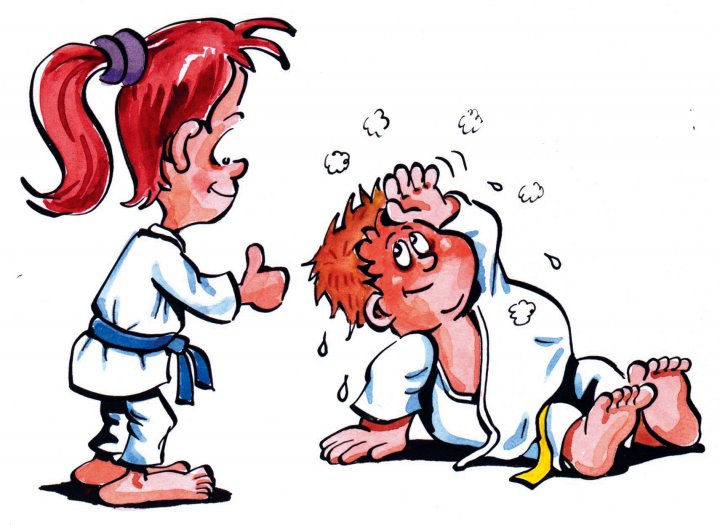 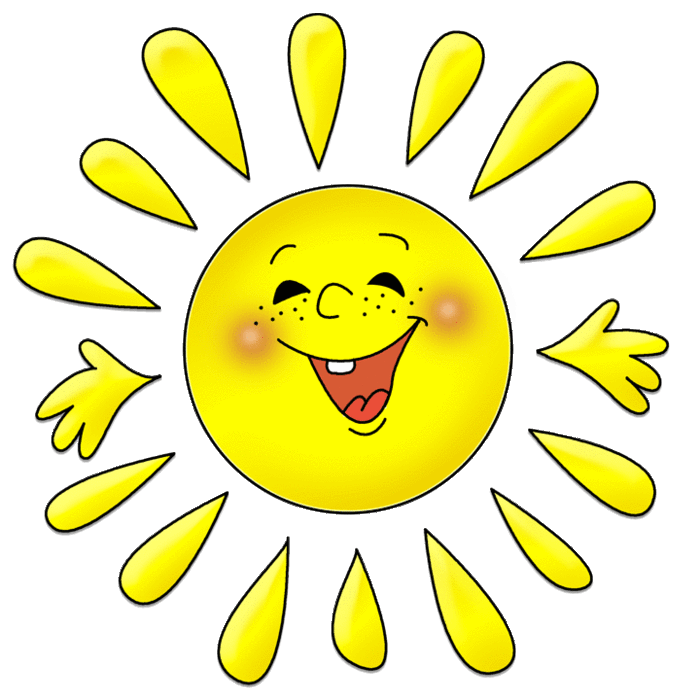 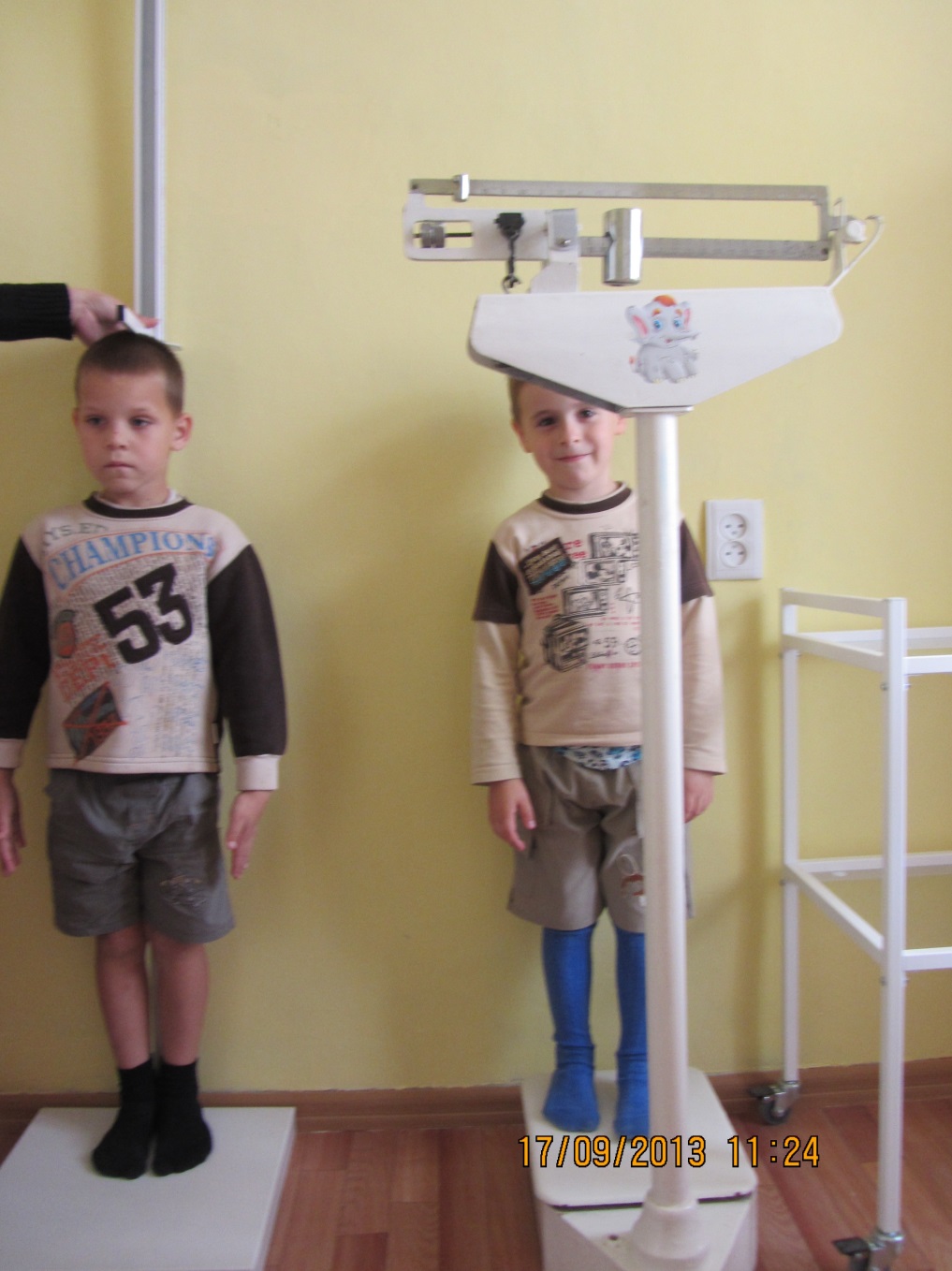 Ем я много витаминов
Укрепляю дисциплину.

     Я хочу здоровым быть,
     Чтобы Родине служить.

Нам здоровья не купить,
За ним нужно всем следить.

    Лучше с ранних лет начать,
    Ни минуты не терять.
ЗДОРОВЫЕ ДЕТИ
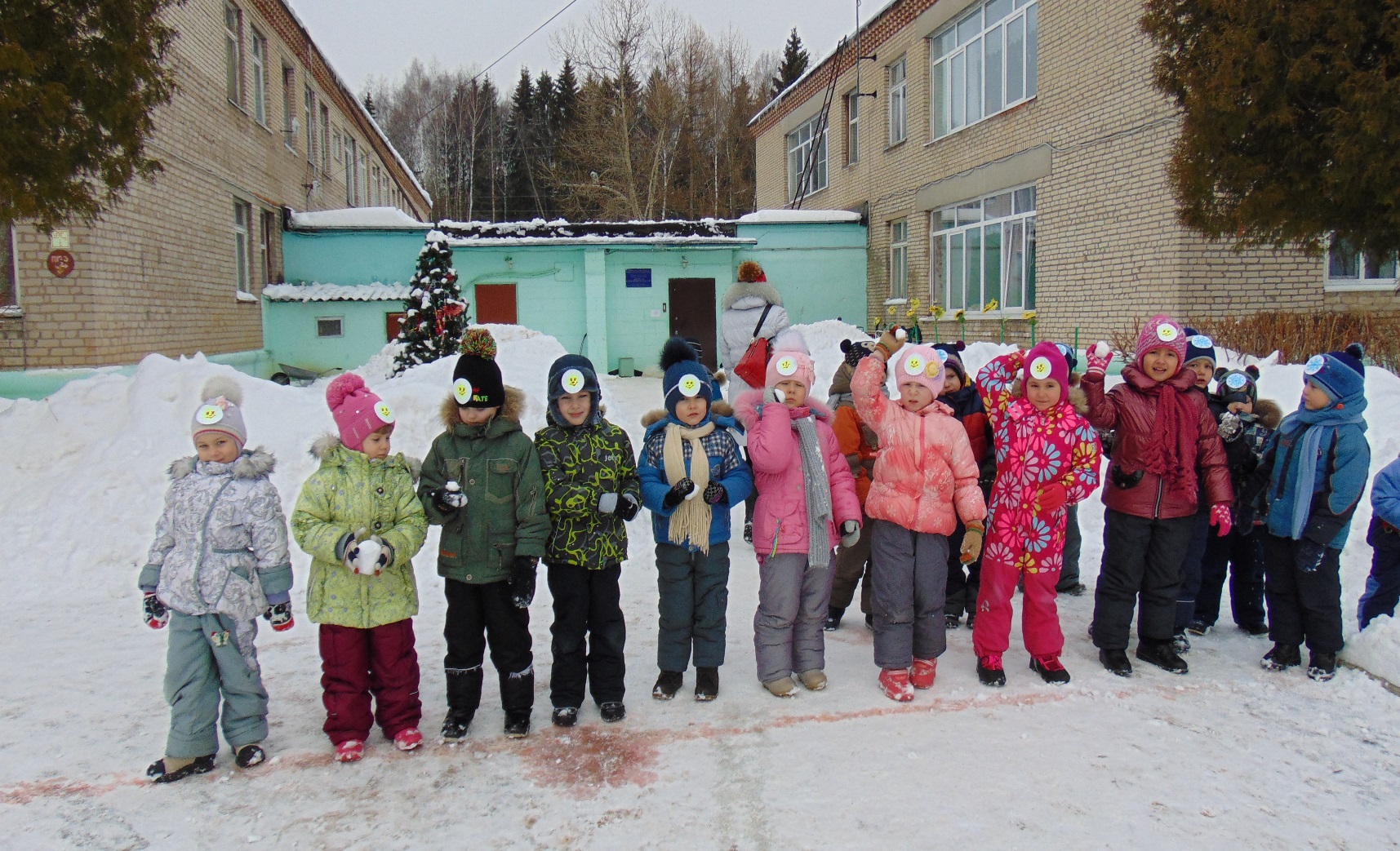 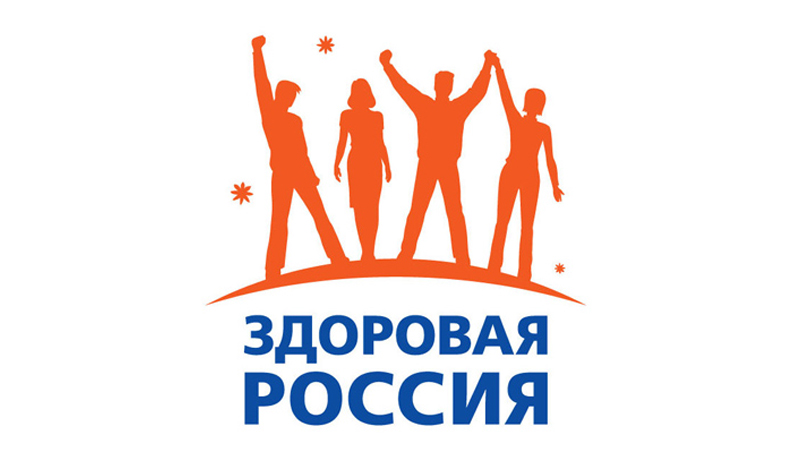